Chapitre 02
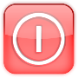 Représentation graphique d’un objet technique
Leçon 3 :
 LE DESSIN DE DÉFINITION
PROJECTION ORTHOGONALE
FILETAGE ET LE TARAUDAGE
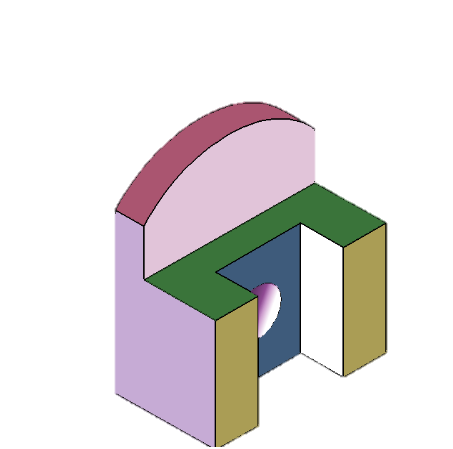 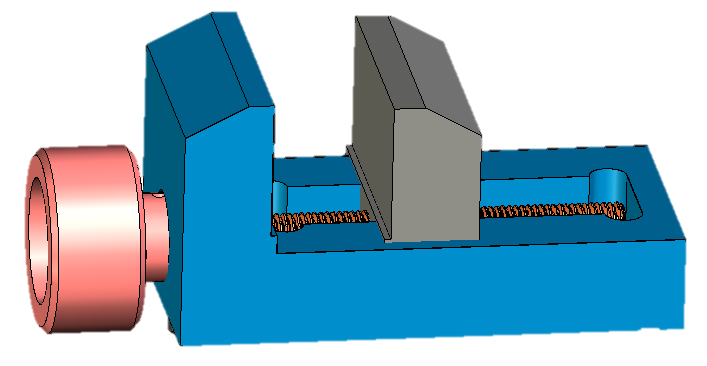 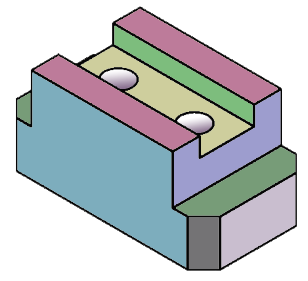 APPLICATIONS
Exercice 01
Cours 1ère année secondaire
Exercice 02
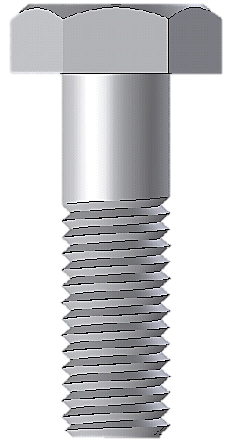 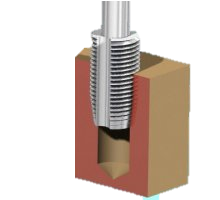 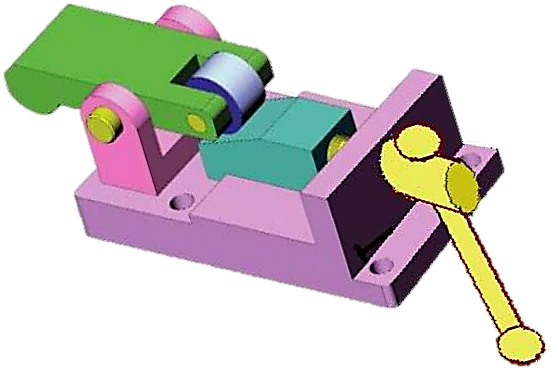 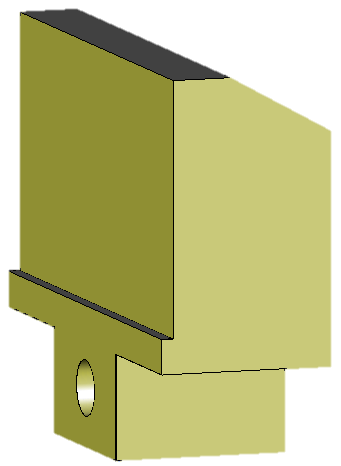 MANUEL D’ACTIVITÉS
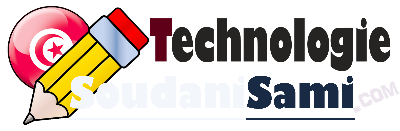 2020 / 2021
leçon 1 :                          Analyse
Définition Graphique d'un Objet Technique
Chap.
2
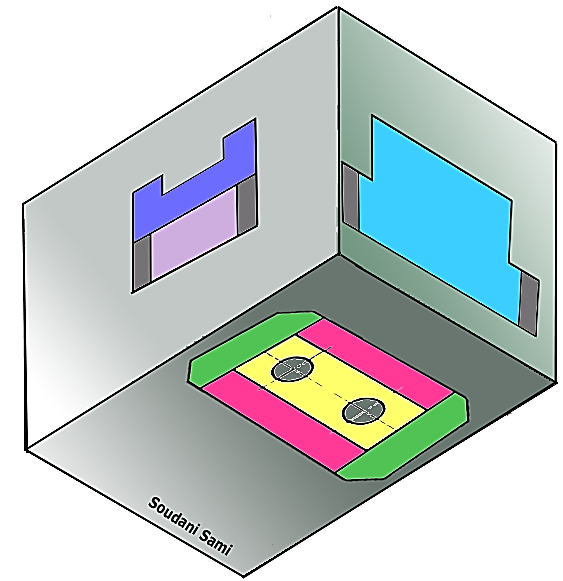 F
D
H
Leçon 3
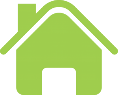 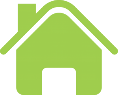 LA PROJECTION ORTHOGONALE
I .
Dessin de Définition
On veut représenter la projection orthogonale de cette pièce prismatique selon trois vues
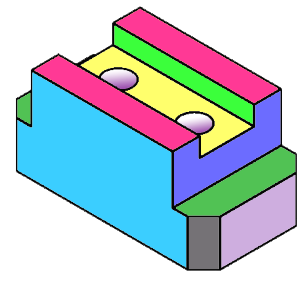 Choisissant tout d’abord la vue de face.
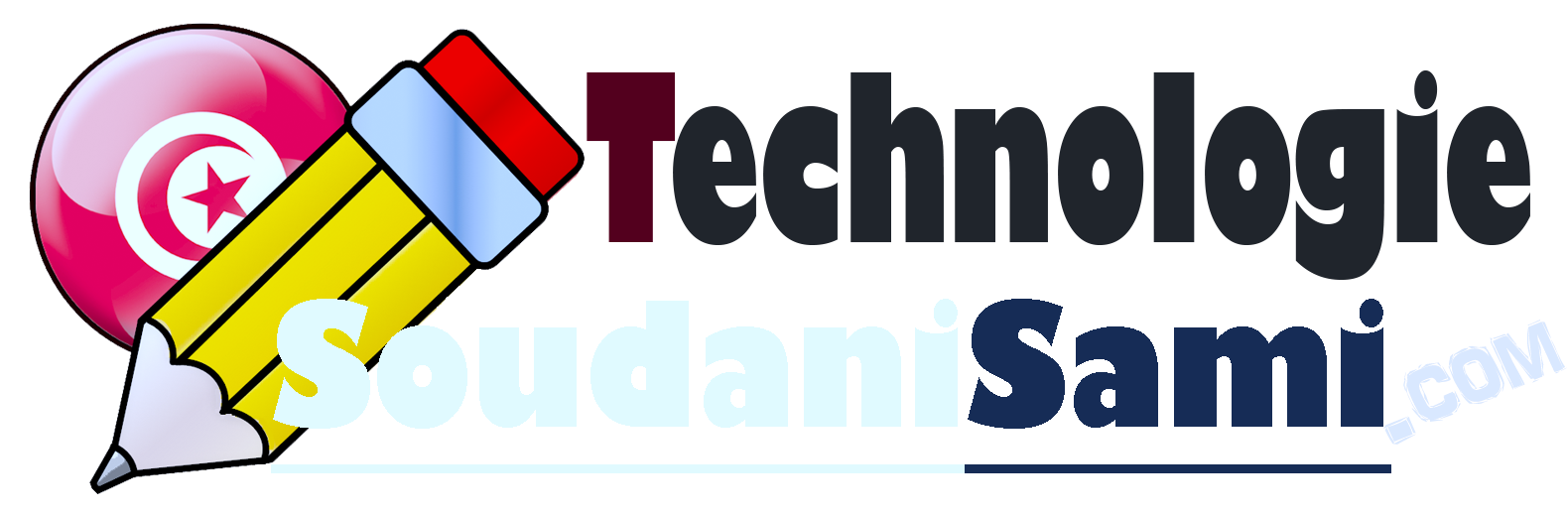 1ère  Année secondaire
leçon 1 :                          Dessin de Définition
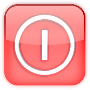 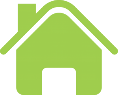 LA PROJECTION ORTHOGONALE
I .
Vue de Face
Vue de Droite
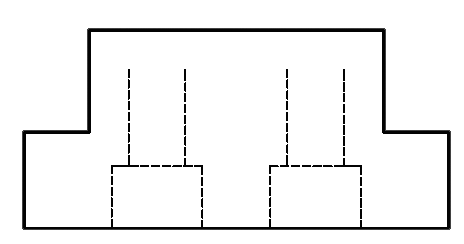 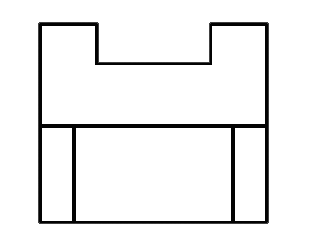 Compléter la représentation
graphique de cette pièce:
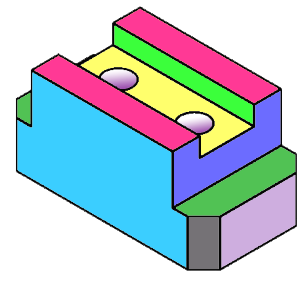 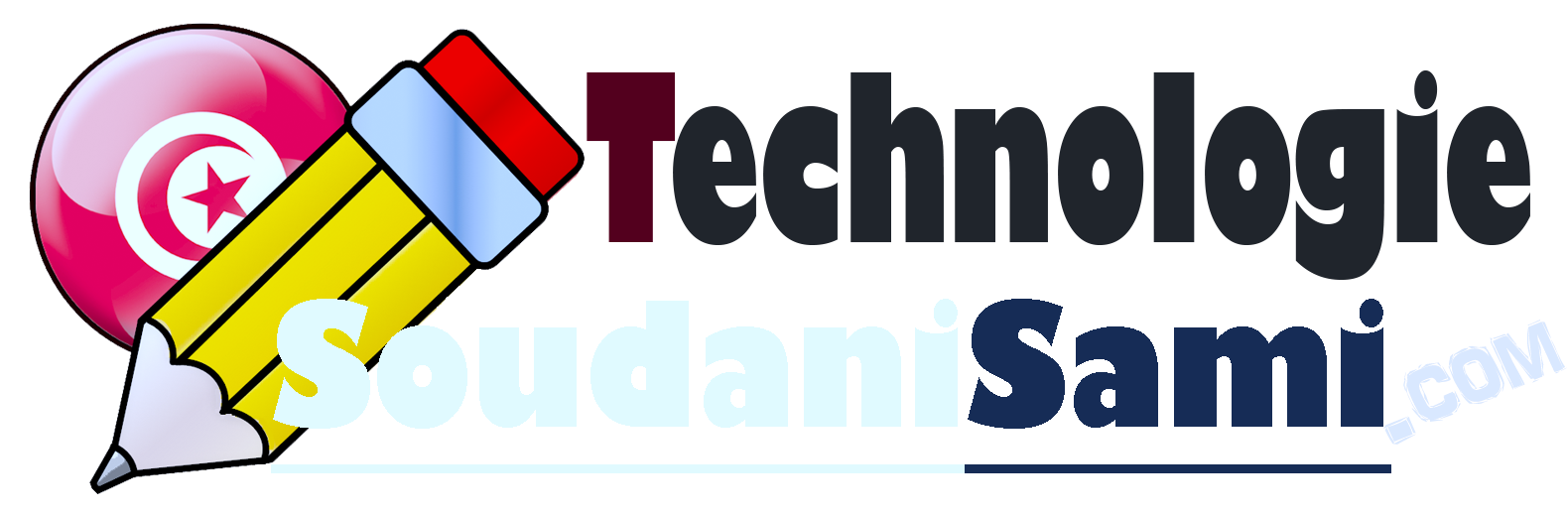 1ère  Année secondaire
leçon 1 :                          Dessin de Définition
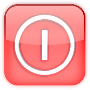 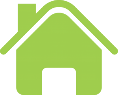 LA PROJECTION ORTHOGONALE
I .
Vue de Face
Vue de Droite
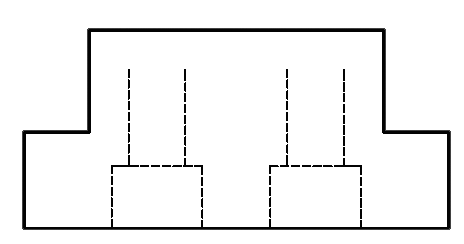 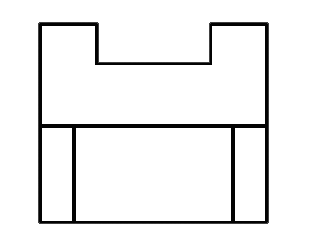 Compléter la représentation
graphique de cette pièce:
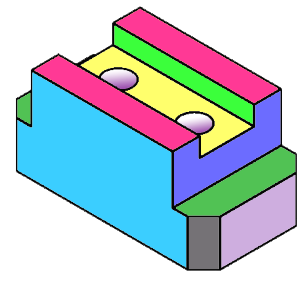 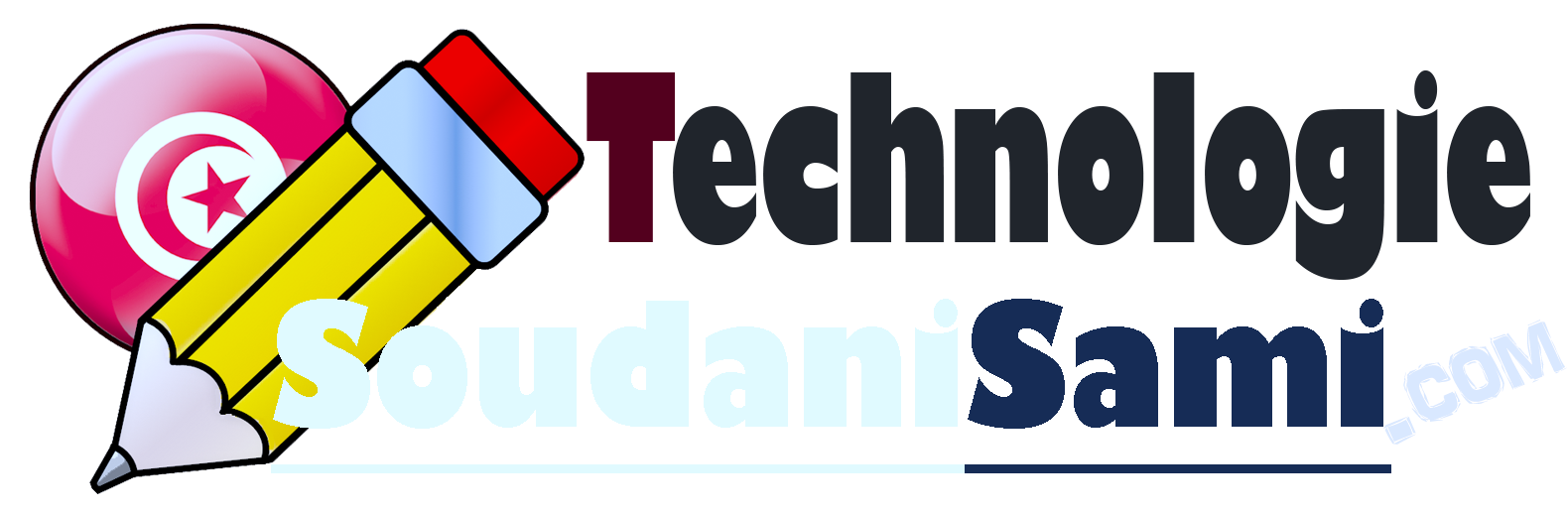 1ère  Année secondaire
leçon 1 :                          Dessin de Définition
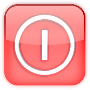 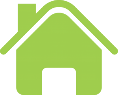 A - A
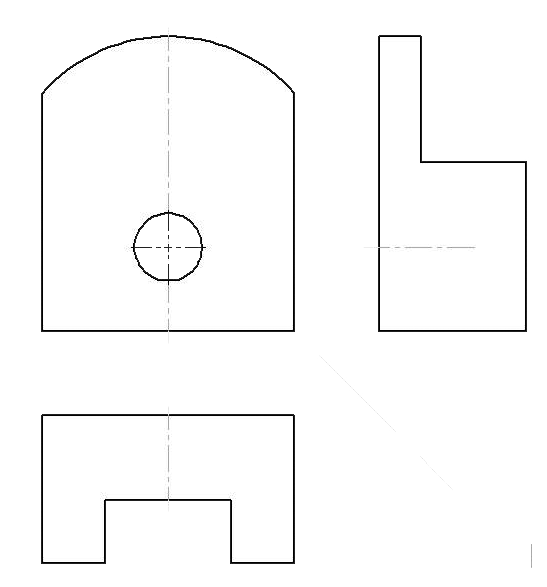 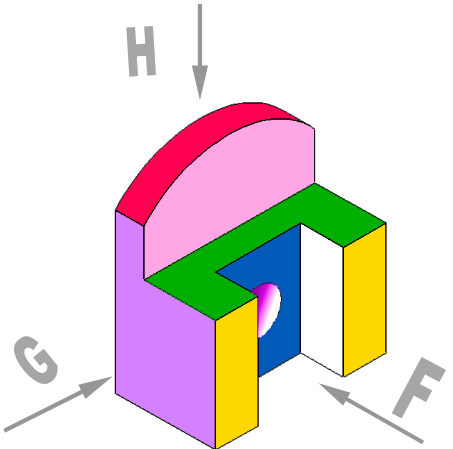 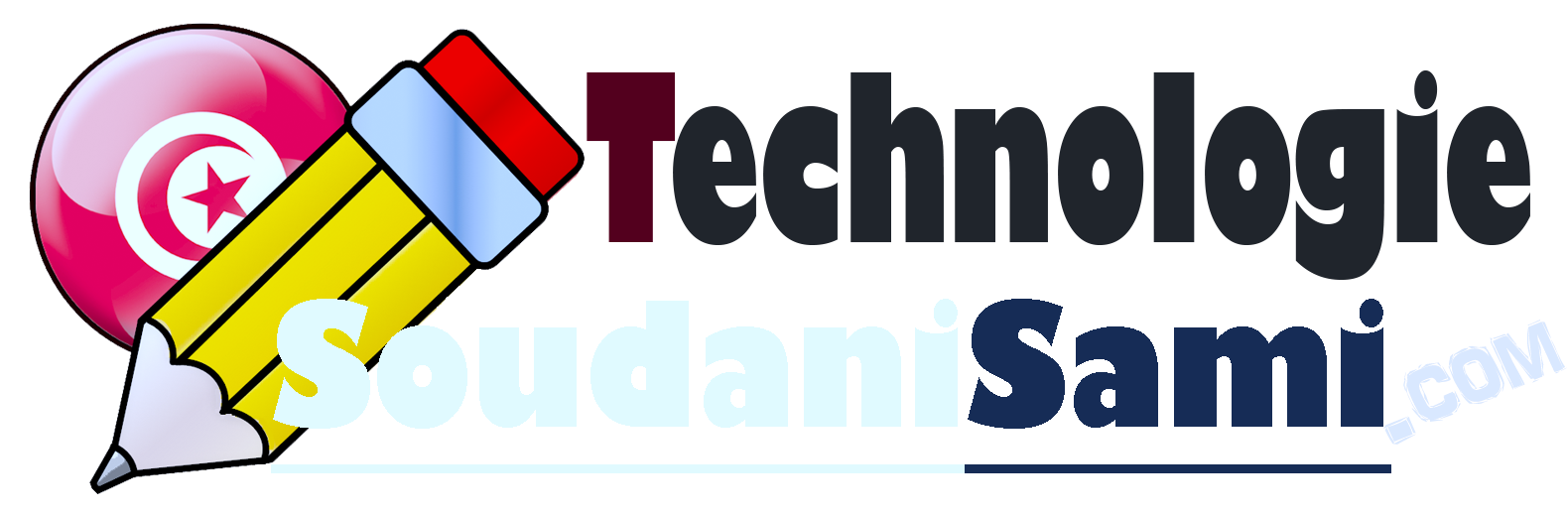 1ère  Année secondaire
A
leçon 1 :                          Dessin de Définition
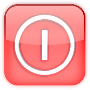 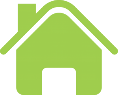 A
A - A
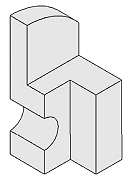 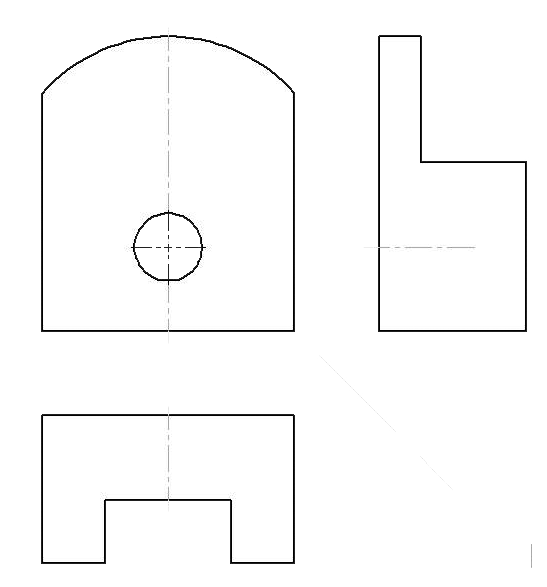 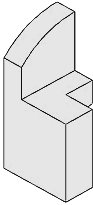 A
A
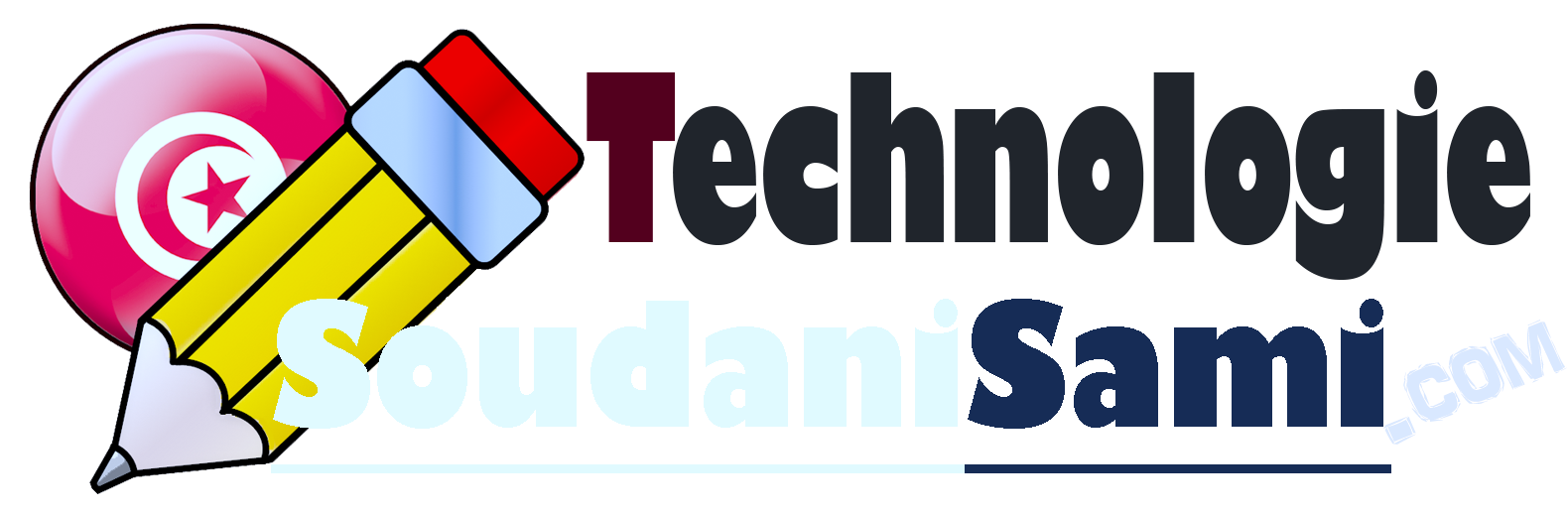 1ère  Année secondaire
leçon 1 :                          Dessin de Définition
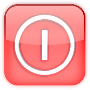 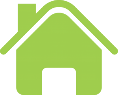 LE FILETAGE ET LE TARAUDAGE
II .
DEFINITION :
Un filetage est obtenu à partir d’un arbre ou d’un alésage sur lequel ont été réalisées une ou plusieurs rainures hélicoïdales. La partie pleine restante est appelée :
Filet
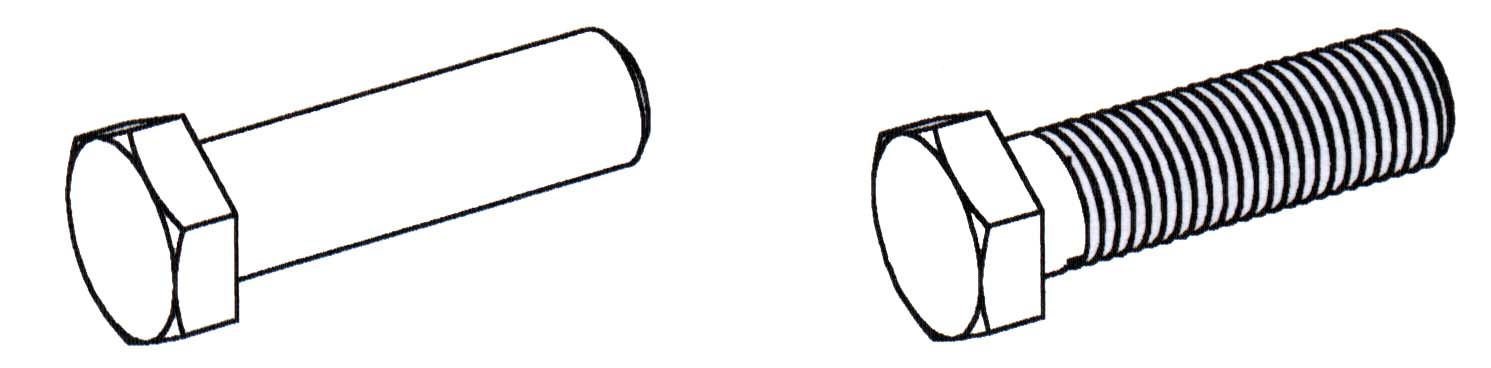 Une vis est :

  Filetée
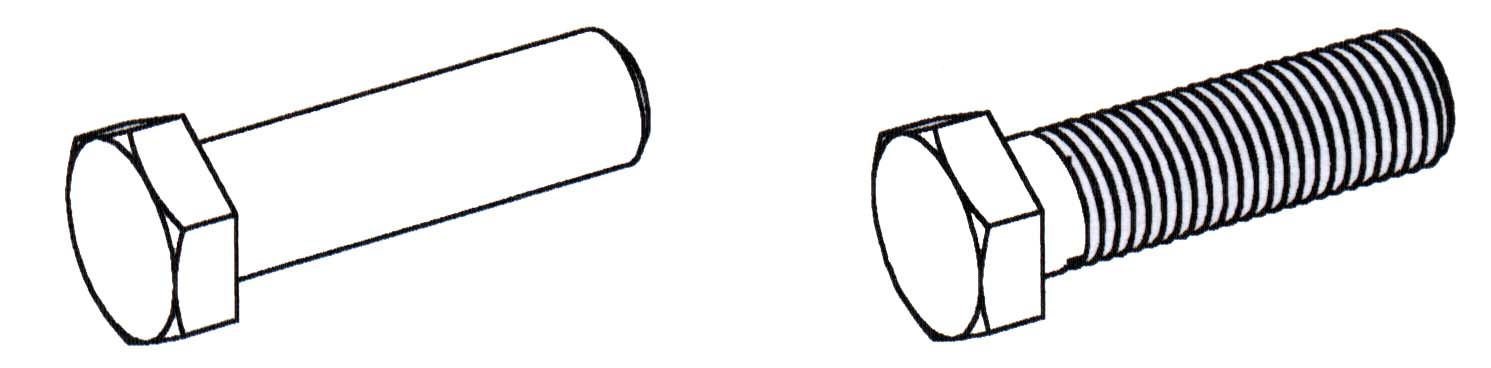 FILETAGE
Filet
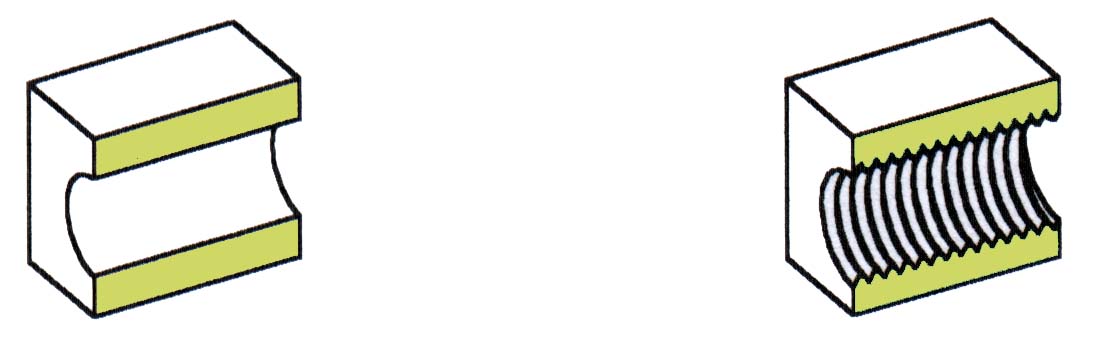 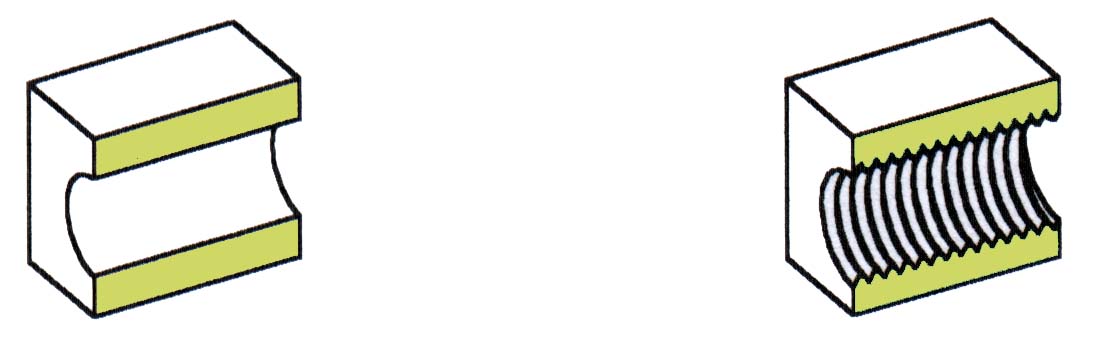 Un écrou est :
Taraudé
TARAUDAGE
Filet
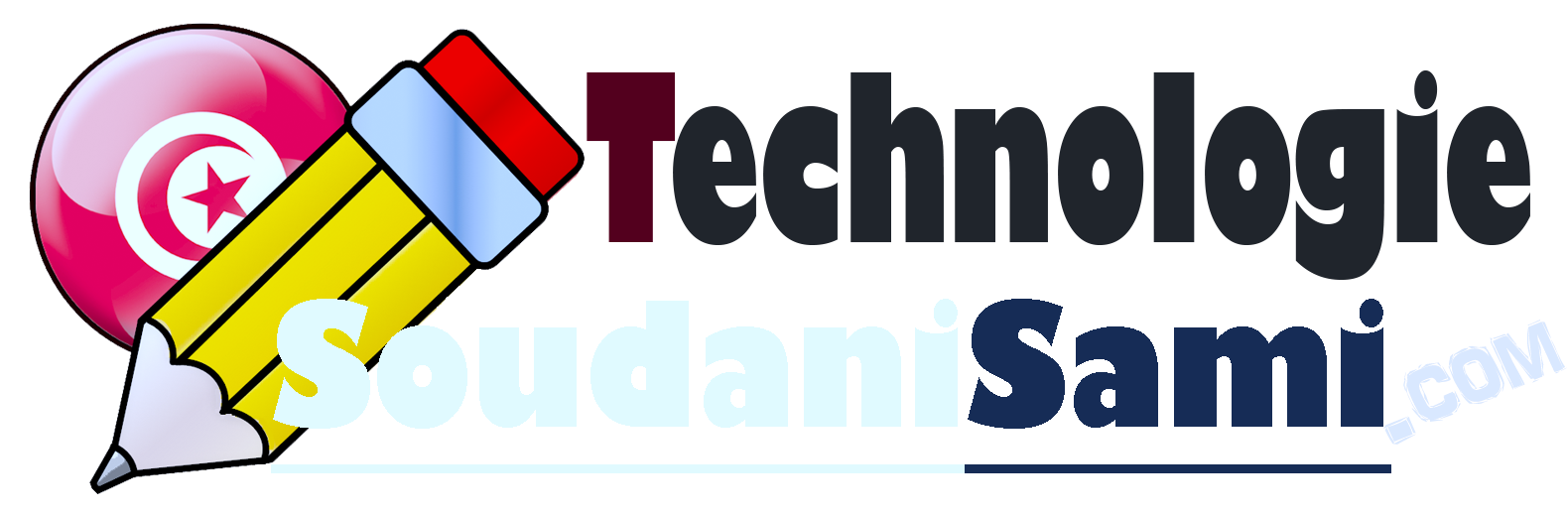 1ère  Année secondaire
leçon 1 :                          Dessin de Définition
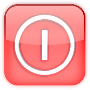 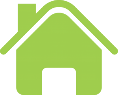 LES FILETAGE ET LE TARAUDAGE
II .
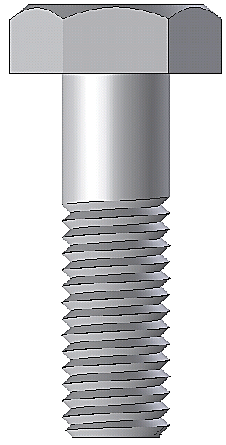 La représentation conventionnelle permet un dessin simplifié des filetages et pièces filetées. La normalisation est internationale (ISO).
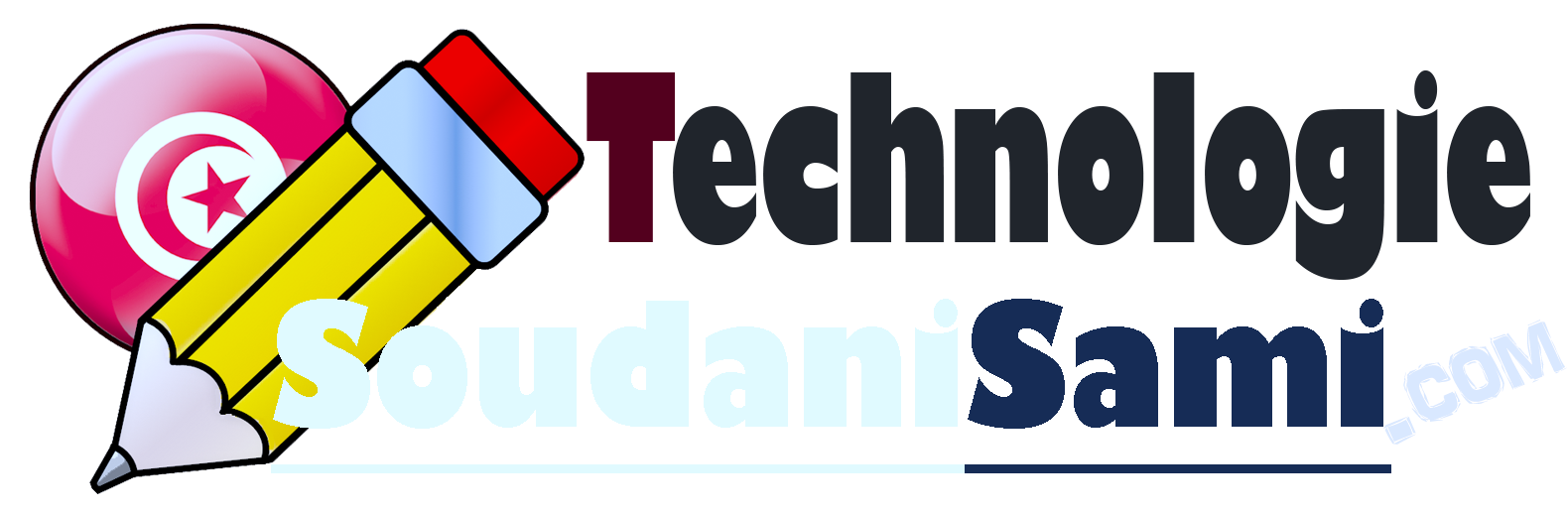 1ère  Année secondaire
leçon 1 :                          Dessin de Définition
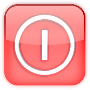 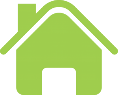 LES FILETAGE ET LE TARAUDAGE
II .
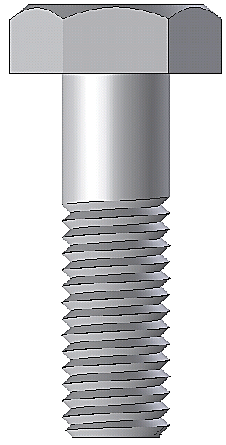 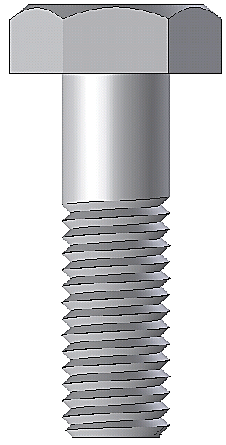 Longueur de la vis
Longueur du Filetage
Diamètre nominal
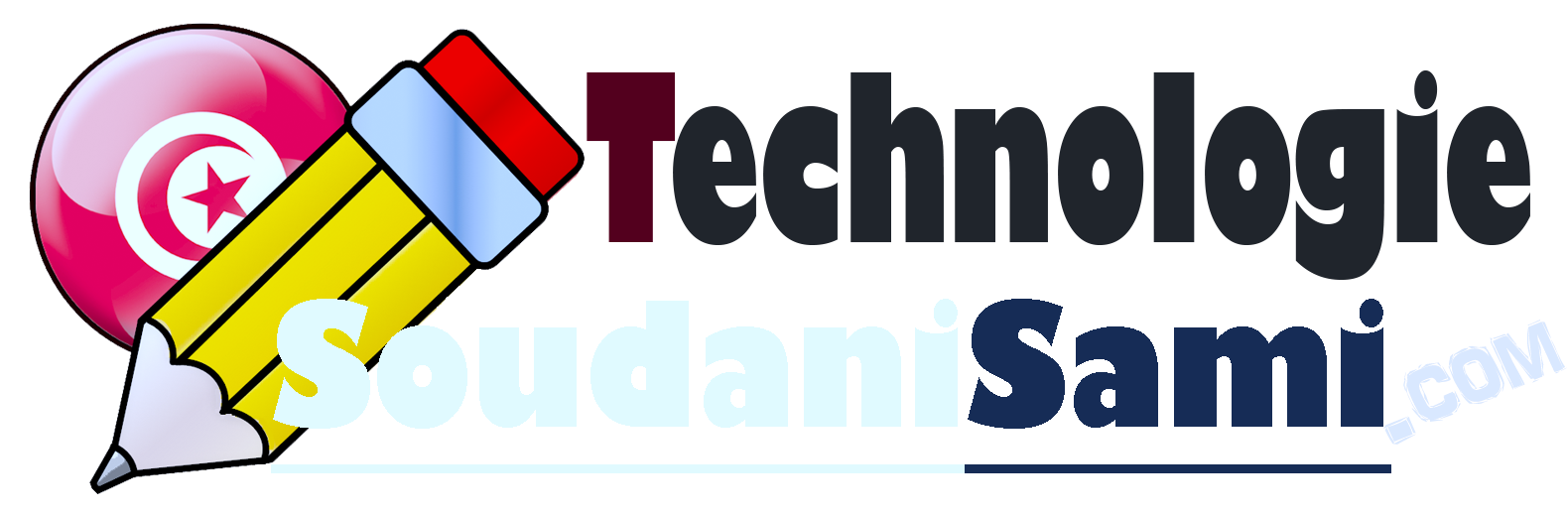 1ère  Année secondaire
leçon 1 :                          Dessin de Définition
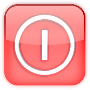 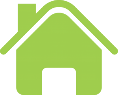 LES FILETAGE ET LE TARAUDAGE
II .
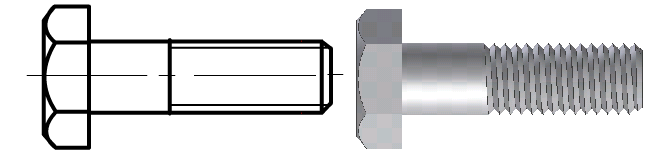 Le ¾ du cercle » est représenté à L’intérieur du cercle du Filetage.
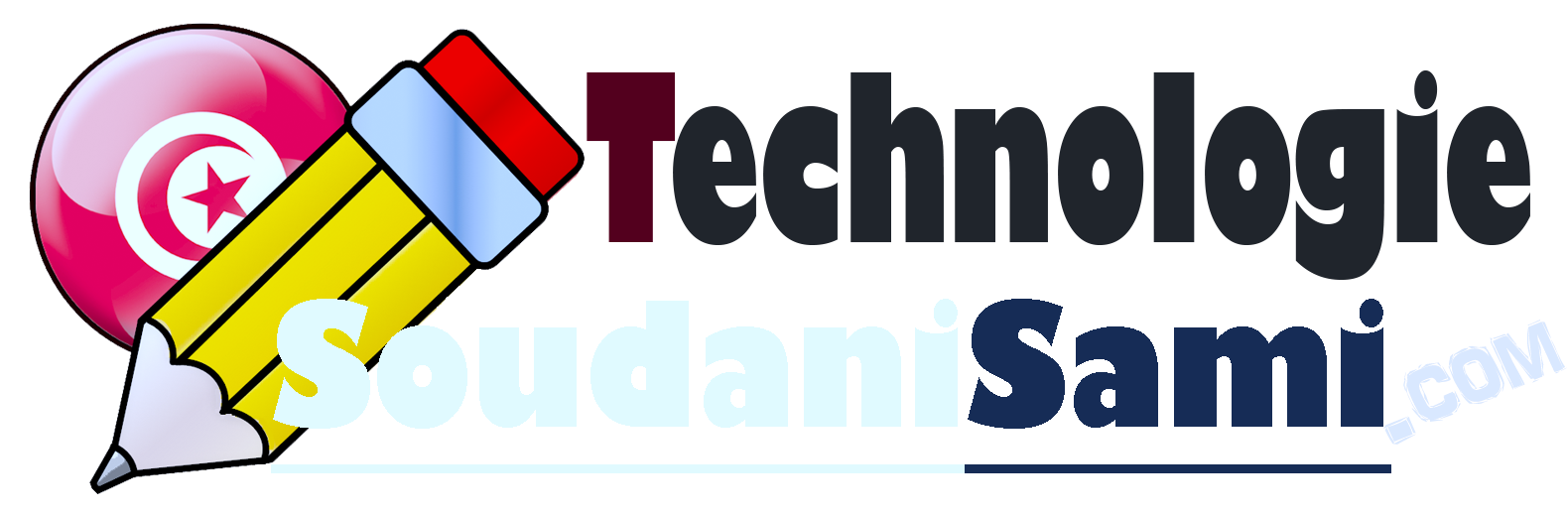 1ère  Année secondaire
leçon 1 :                          Dessin de Définition
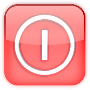 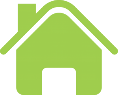 LES FILETAGE ET LE TARAUDAGE
II .
2) Représentation des TARAUDAGES :
Les Taraudages sont les Filetages internes des écrous, il est souvent représenté en coupe.
Vue de Gauche
TARAUDAGE DÉBOUCHANT:
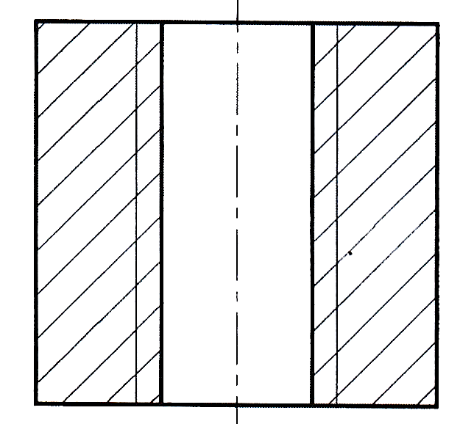 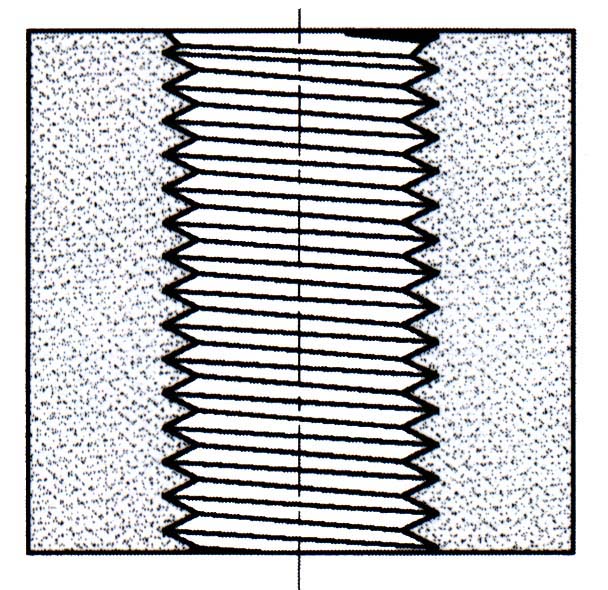 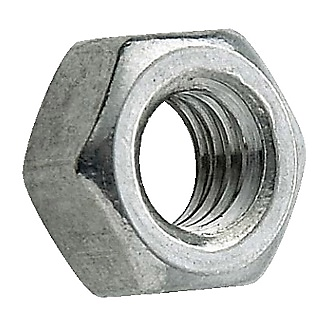 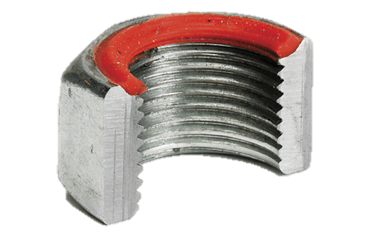 Le « ¾ du cercle » est représenté à L’extérieur du cercle du Taraudage.
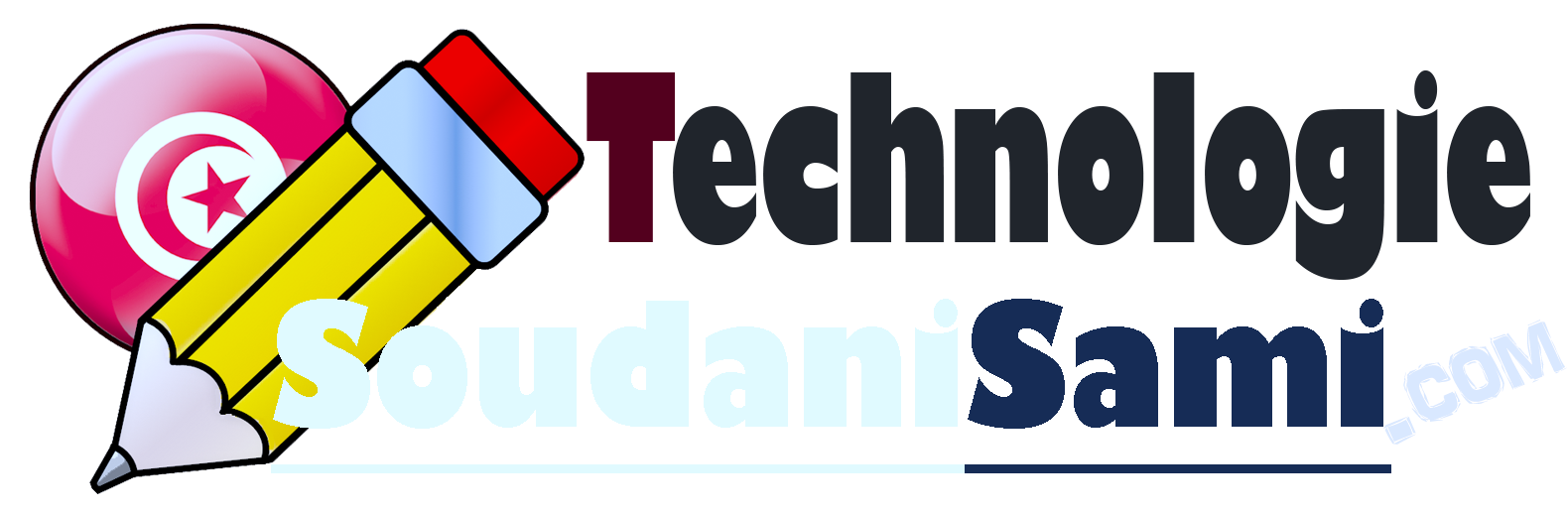 1ère  Année secondaire
leçon 1 :                          Dessin de Définition
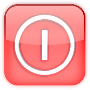 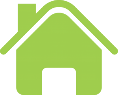 LES FILETAGE ET LE TARAUDAGE
II .
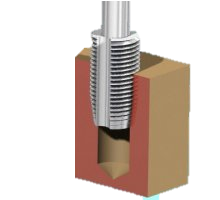 2) Représentation des TARAUDAGES :
TARAUDAGE BORGNE :
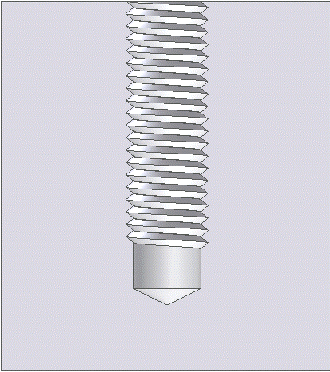 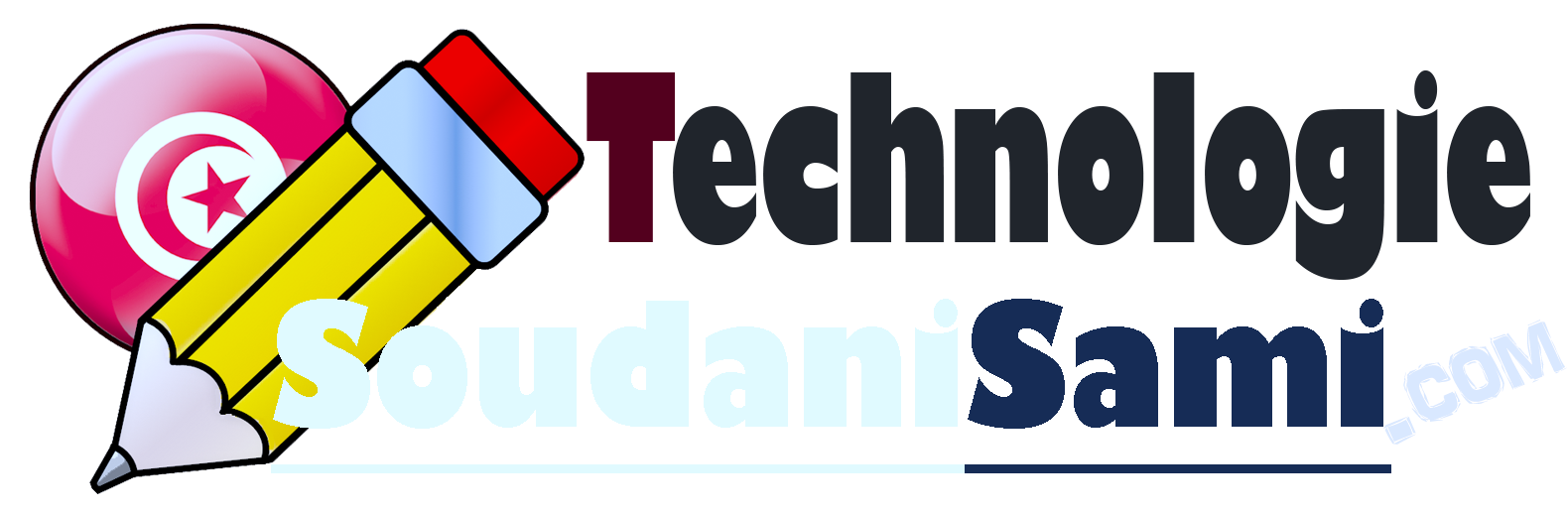 1ère  Année secondaire
leçon 1 :                          Dessin de Définition
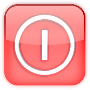 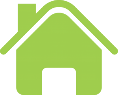 LES FILETAGE ET LE TARAUDAGE
II .
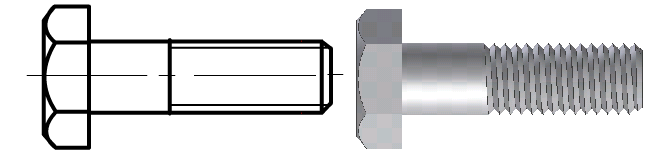 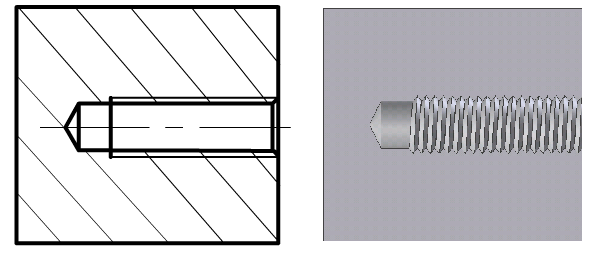 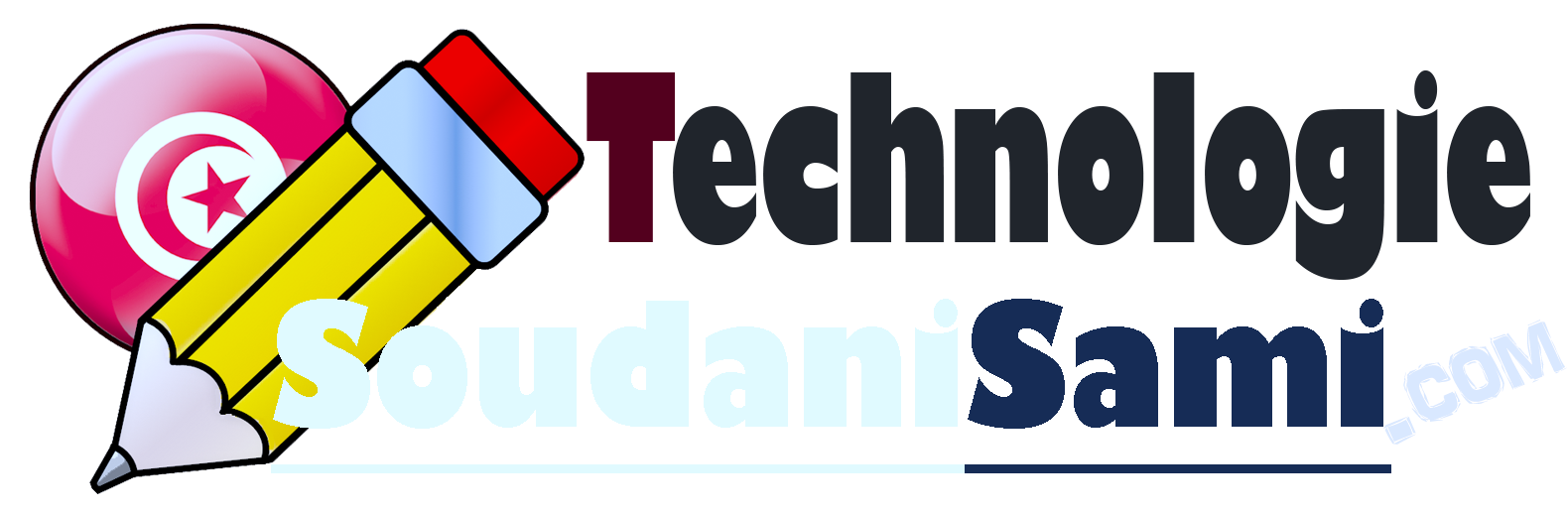 1ère  Année secondaire
leçon 1 :                          Dessin de Définition
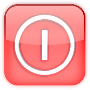 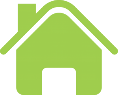 APPLICATIONS
IV
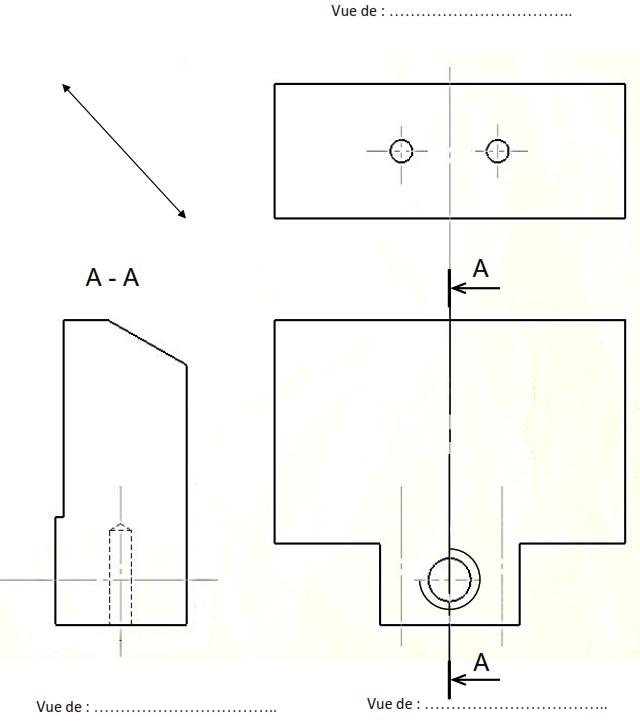 Exercice 01
En se référant au dessin d’ensemble du mini-étau  (page 7) Compléter :                                 
La vue de face 
La vue de dessous.
La vue de droite.
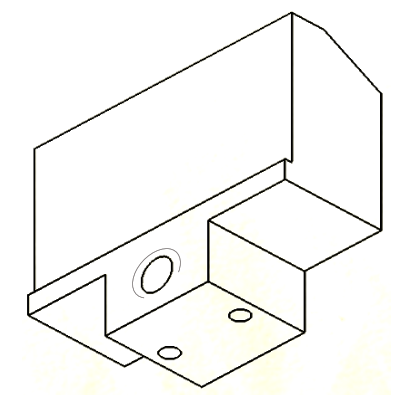 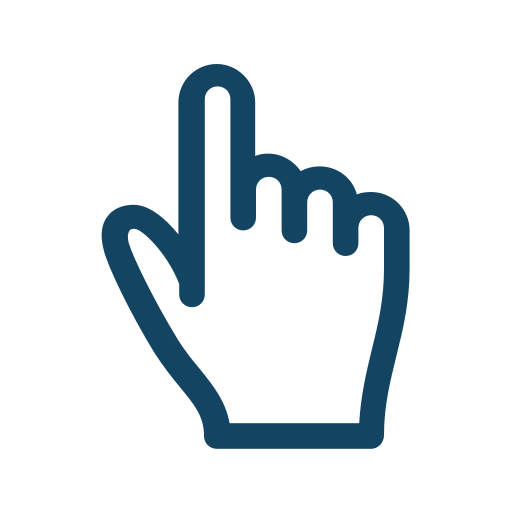 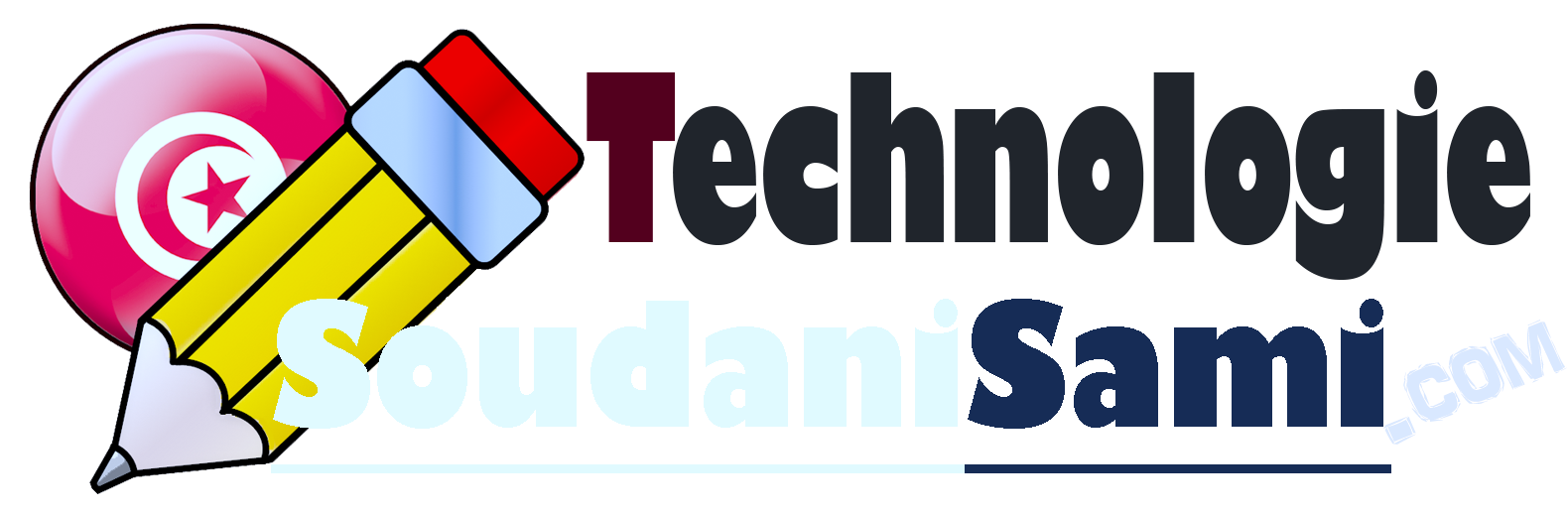 1ère  Année secondaire
leçon 1 :                          Dessin de Définition
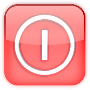 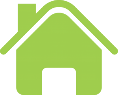 APPLICATIONS
IV
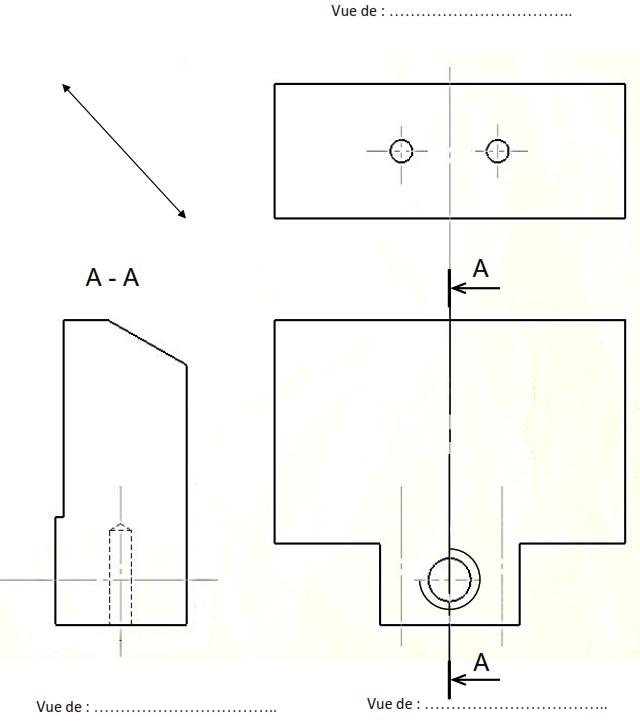 Exercice 01
En se référant au dessin d’ensemble du mini-étau  (page 7) Compléter :                                 
La vue de face 
La vue de dessous.
La vue de droite en coupe A – A.
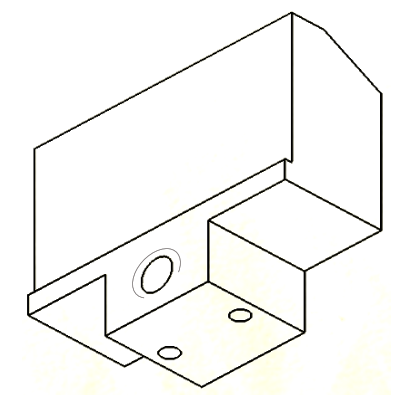 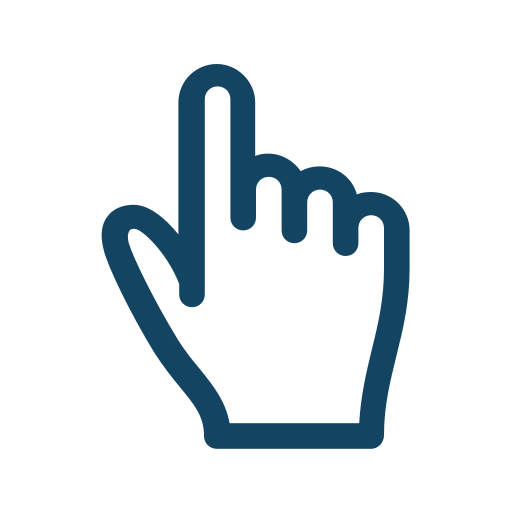 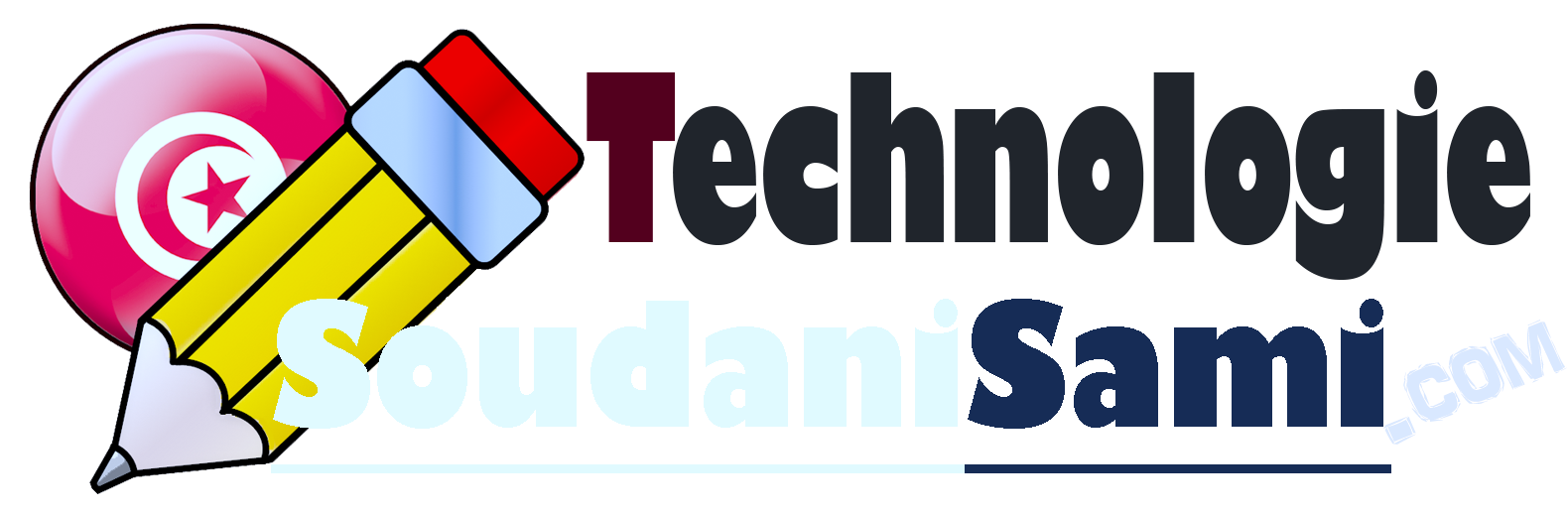 1ère  Année secondaire
leçon 1 :                          Dessin de Définition
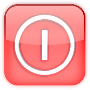 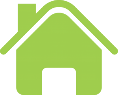 APPLICATIONS
IV
Exercice 02 :    système : Dispositif de serrage
Présentation :
Ce dispositif permet de bloquer une pièce afin de la percer. La rotation de la vis de manœuvre (4) par la manette (1) permet la translation du coulisseau (5) assurant le pivotement de la bride (11) autour de l'axe (10) permettant le serrage de la pièce à
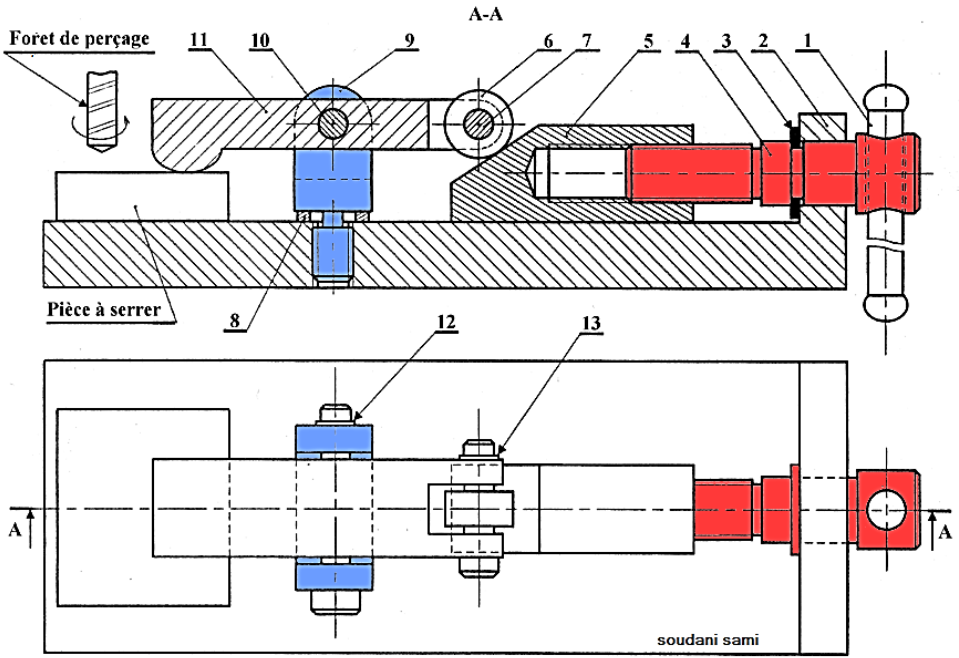 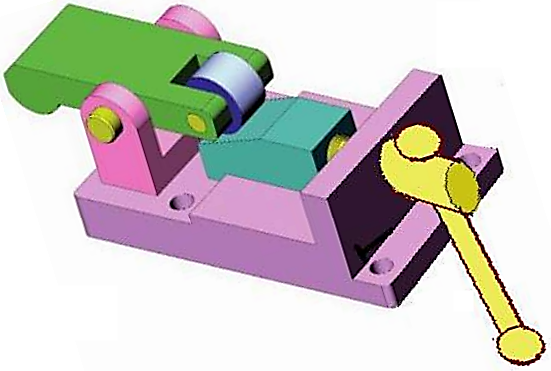 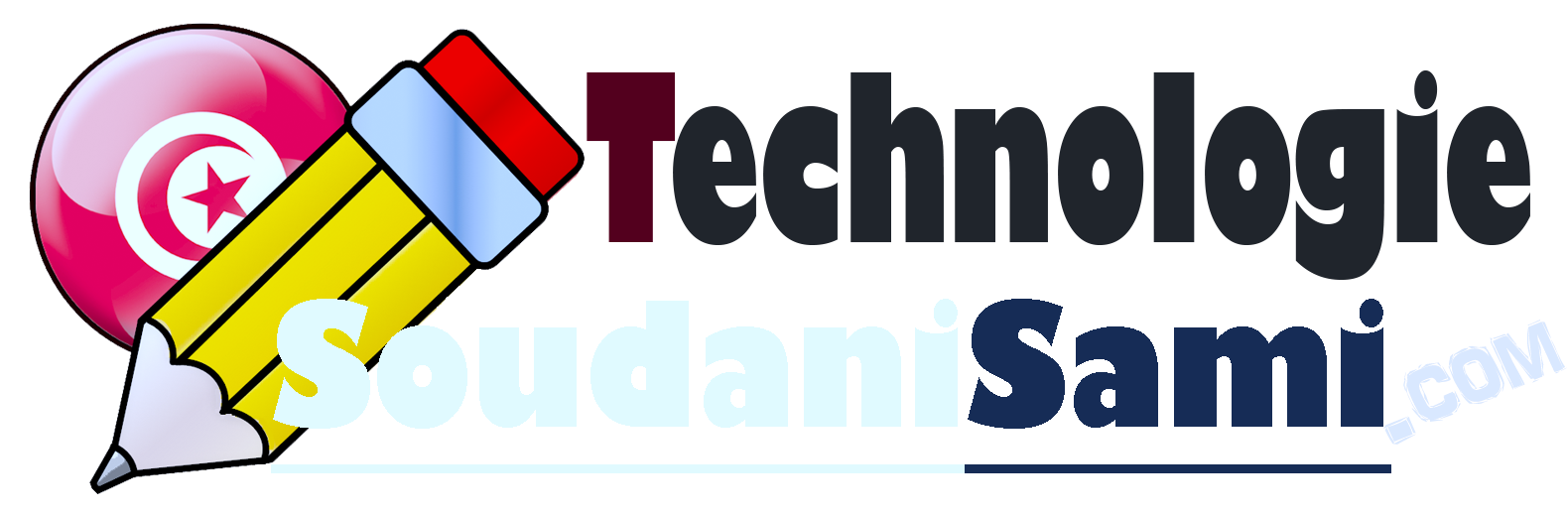 1ère  Année secondaire
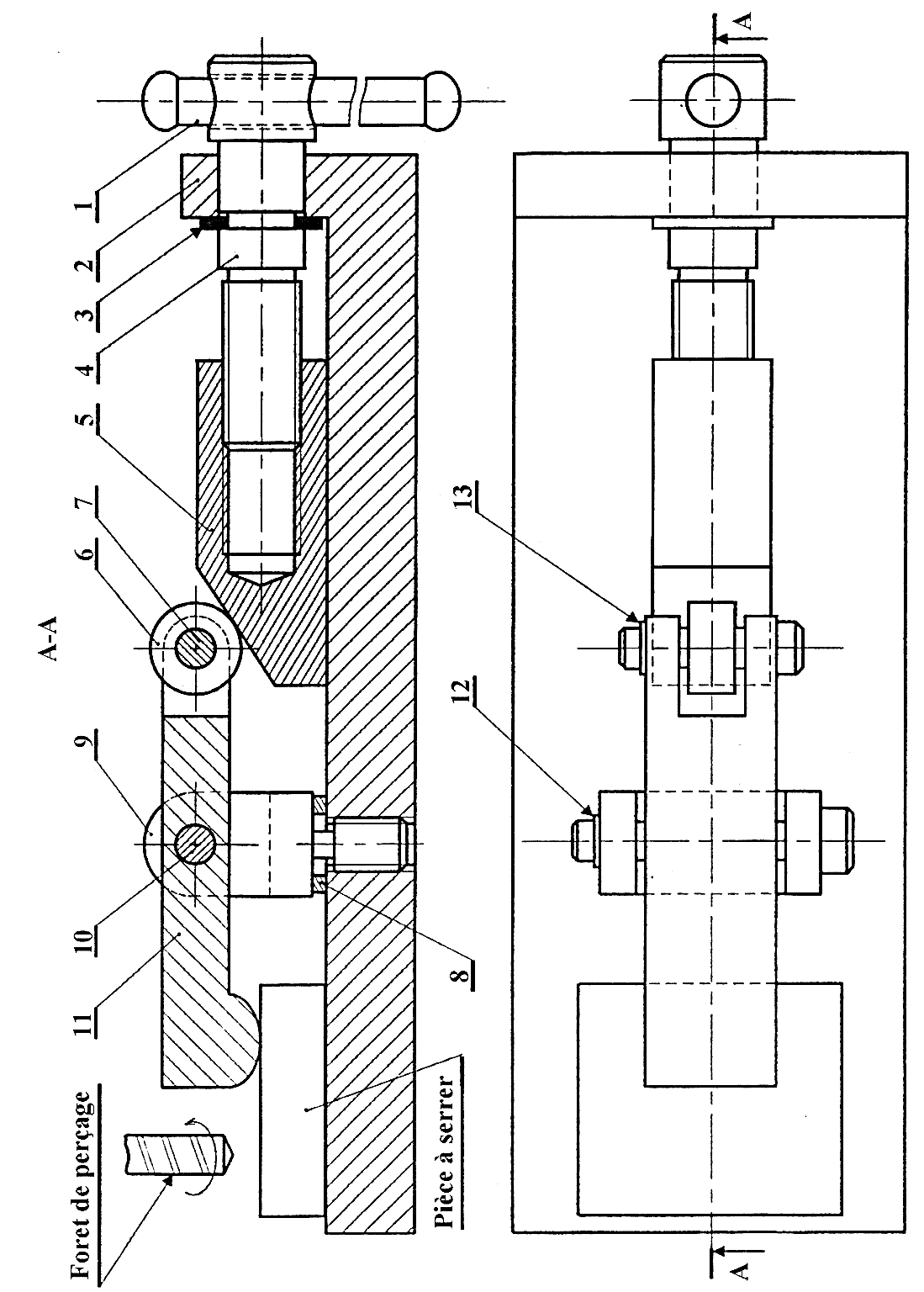 leçon 1 :                          Dessin de Définition
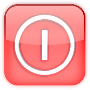 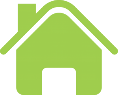 APPLICATIONS
IV
Analyse fonctionnelle :
1) Colorier en rouge la bride (11) sur le dessin d'ensemble
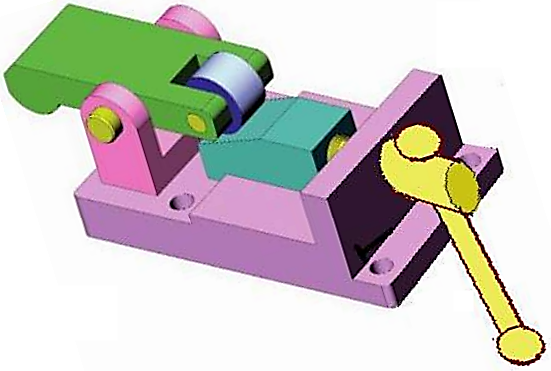 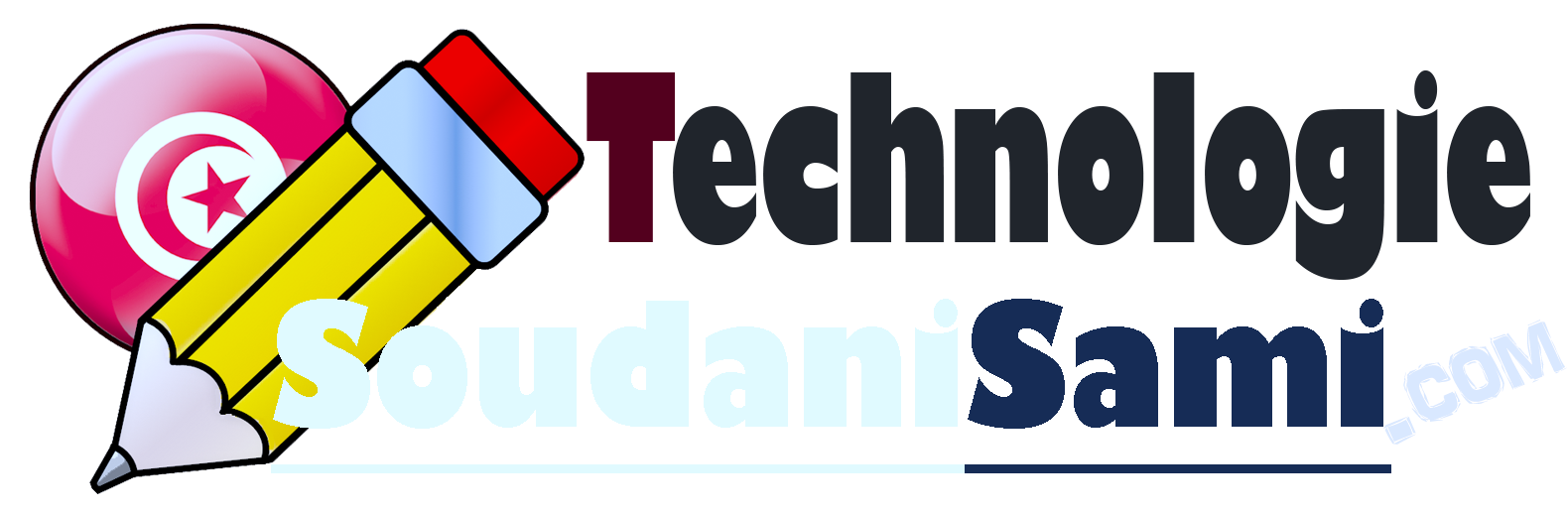 1ère  Année secondaire
leçon 1 :                          Dessin de Définition
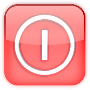 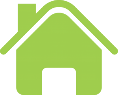 APPLICATIONS
IV
2) On donne ci-dessous le dessin de définition de la bride (11) incomplet. Compléter :    
- La vue de droite.
 - La vue de dessus en coupe B-B.
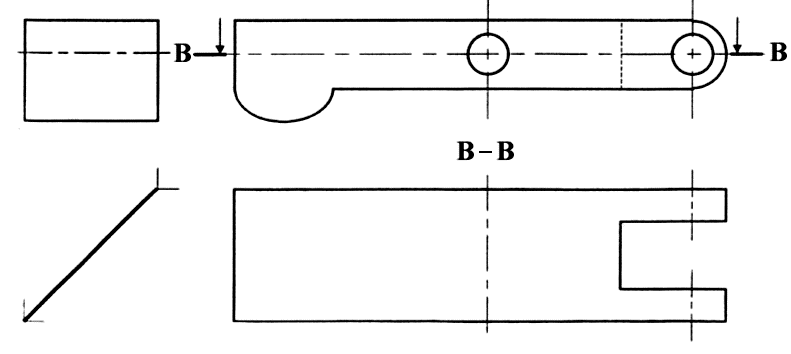 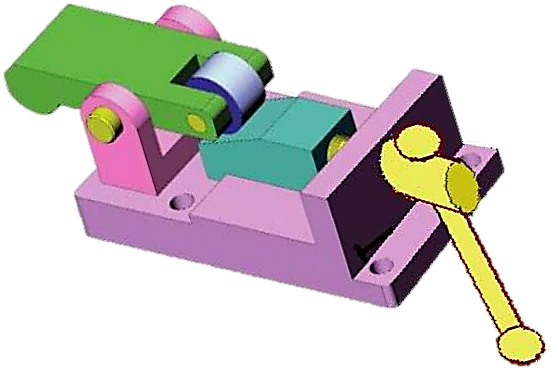 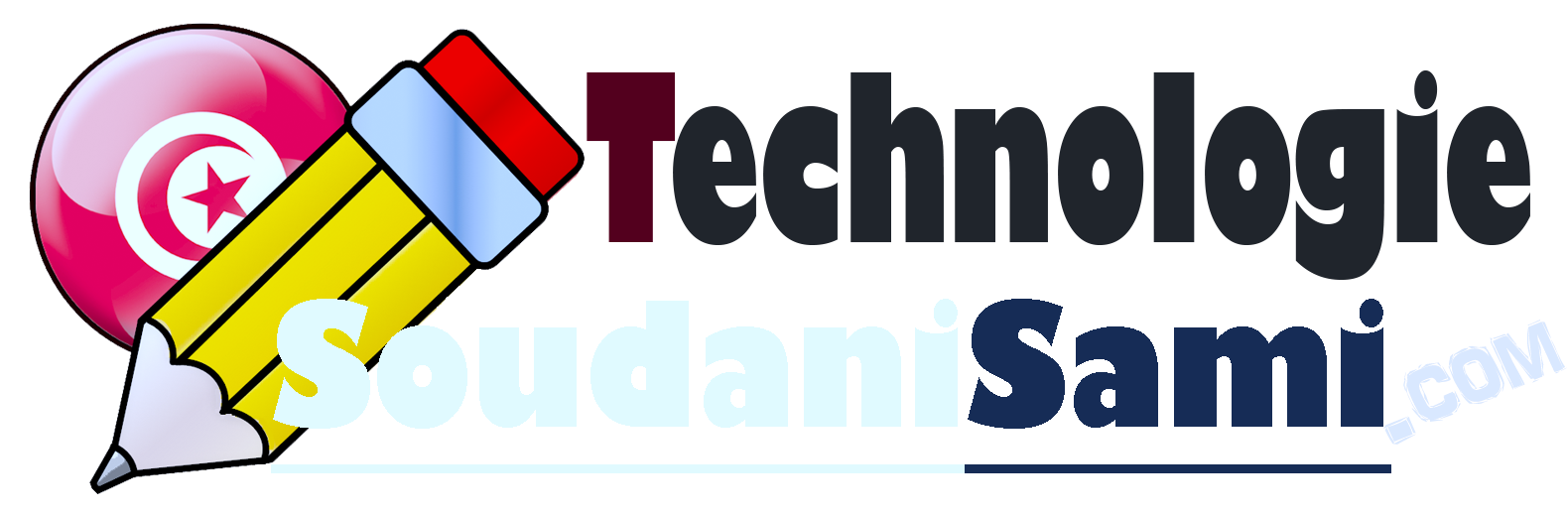 1ère  Année secondaire
leçon 1 :                          Dessin de Définition
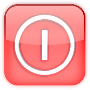 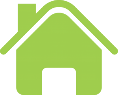 APPLICATIONS
IV
2) On donne ci-dessous le dessin de définition de la bride (11) incomplet. Compléter :    
- La vue de droite.
 - La vue de dessus en coupe B-B.
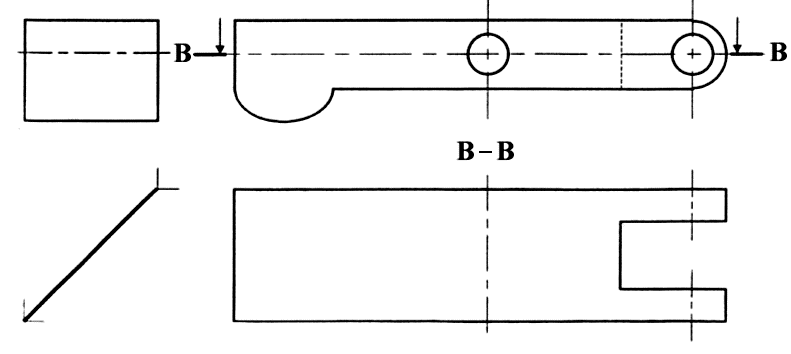 Correction
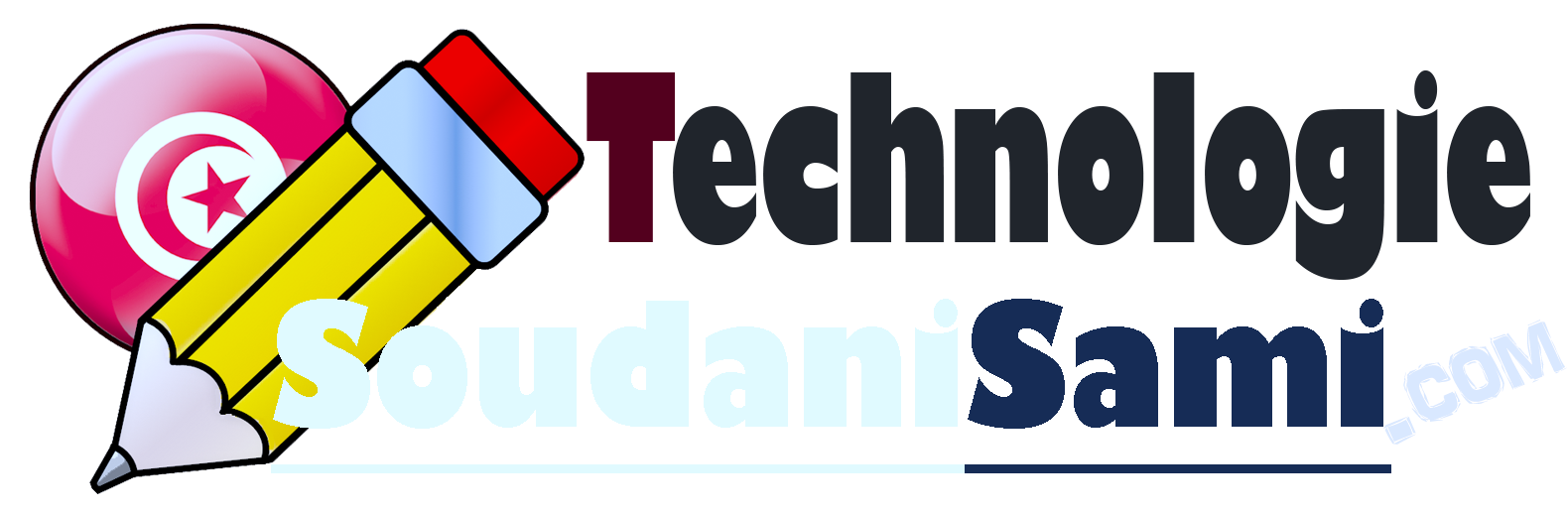 1ère  Année secondaire
leçon 1 :                          Dessin de Définition
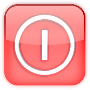 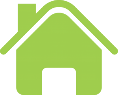 APPLICATIONS
IV
2) On donne ci-dessous le dessin de définition de la bride (11) incomplet. Compléter :    
- La vue de droite.
 - La vue de dessus en coupe B-B.
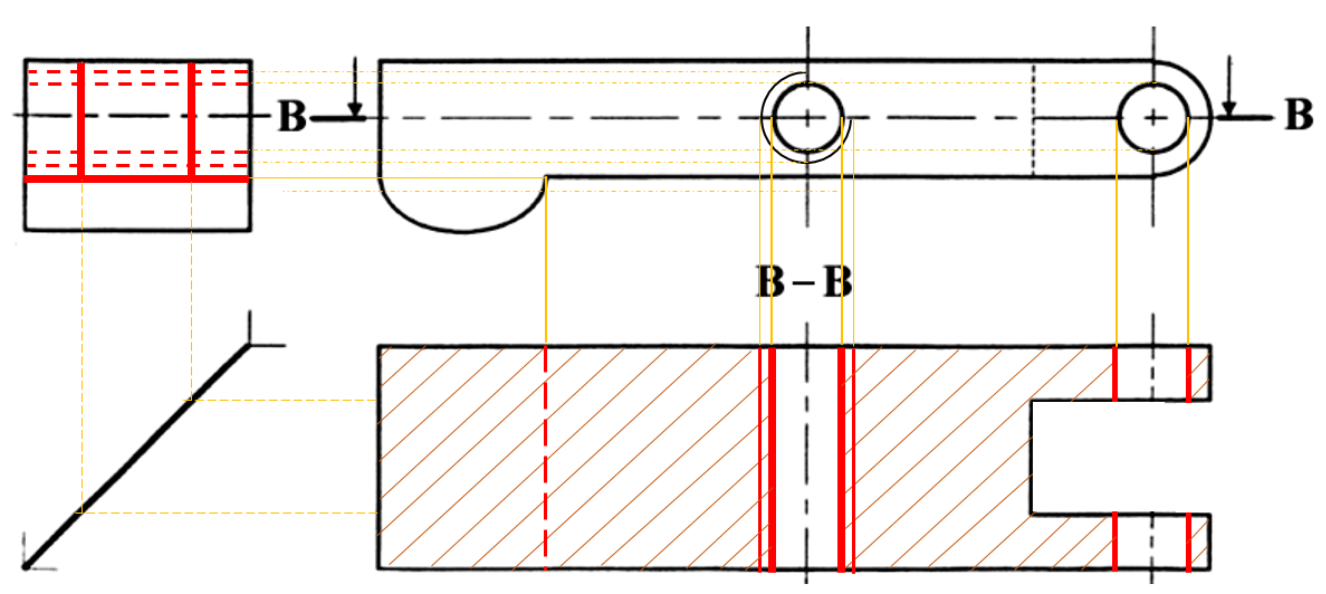 Exercice
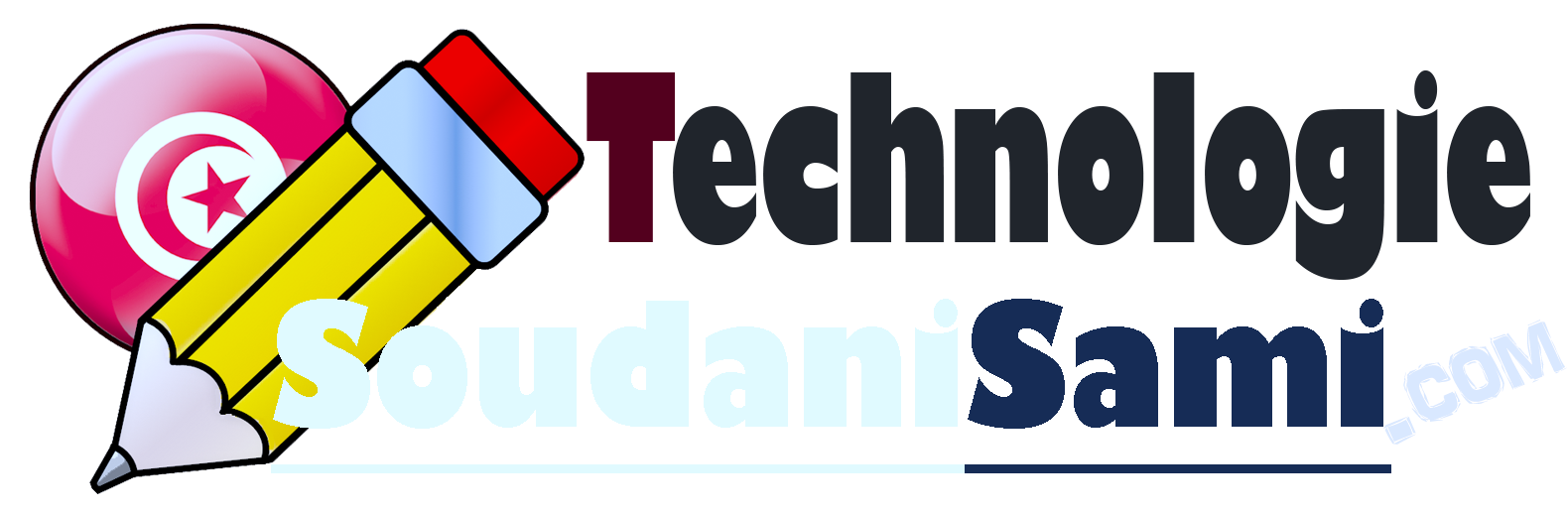 1ère  Année secondaire
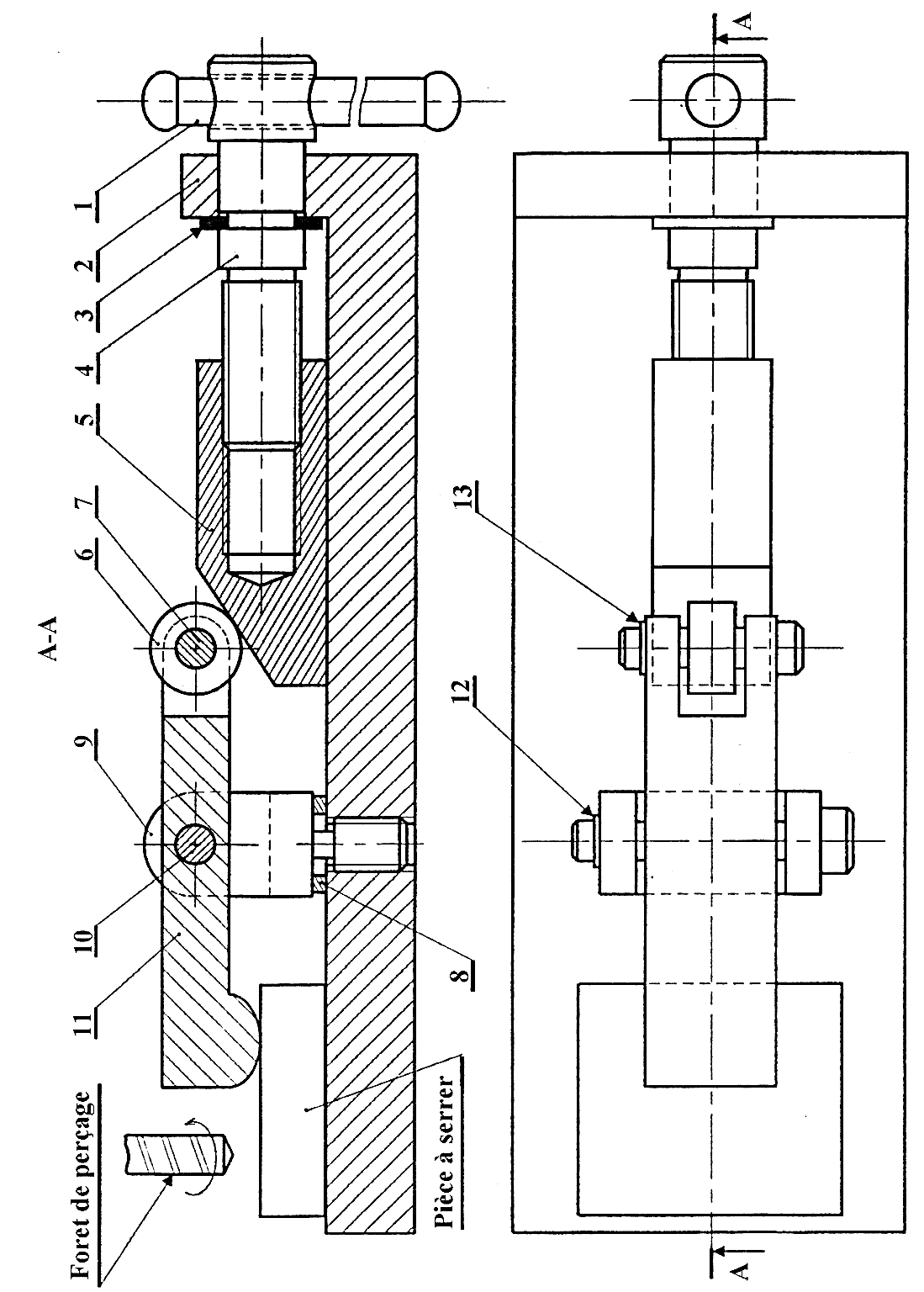 leçon 1 :                          Dessin de Définition
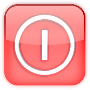 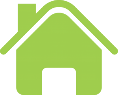 APPLICATIONS
IV
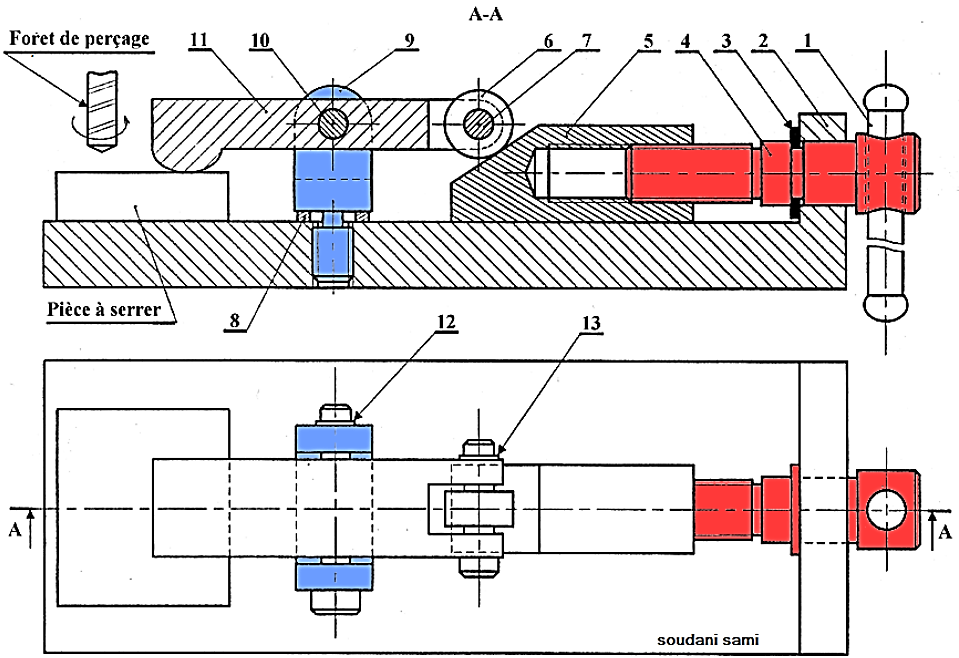 Analyse fonctionnelle :
3) Colorier en bleu la chape (9) sur le dessin d'ensemble.
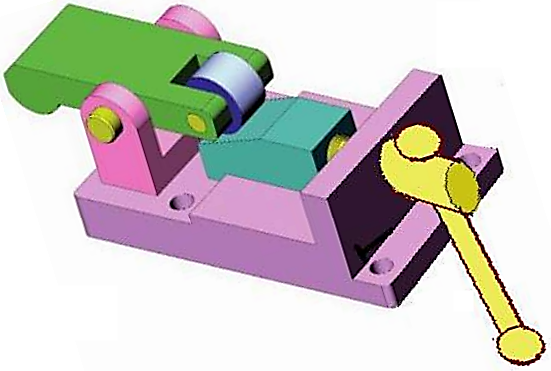 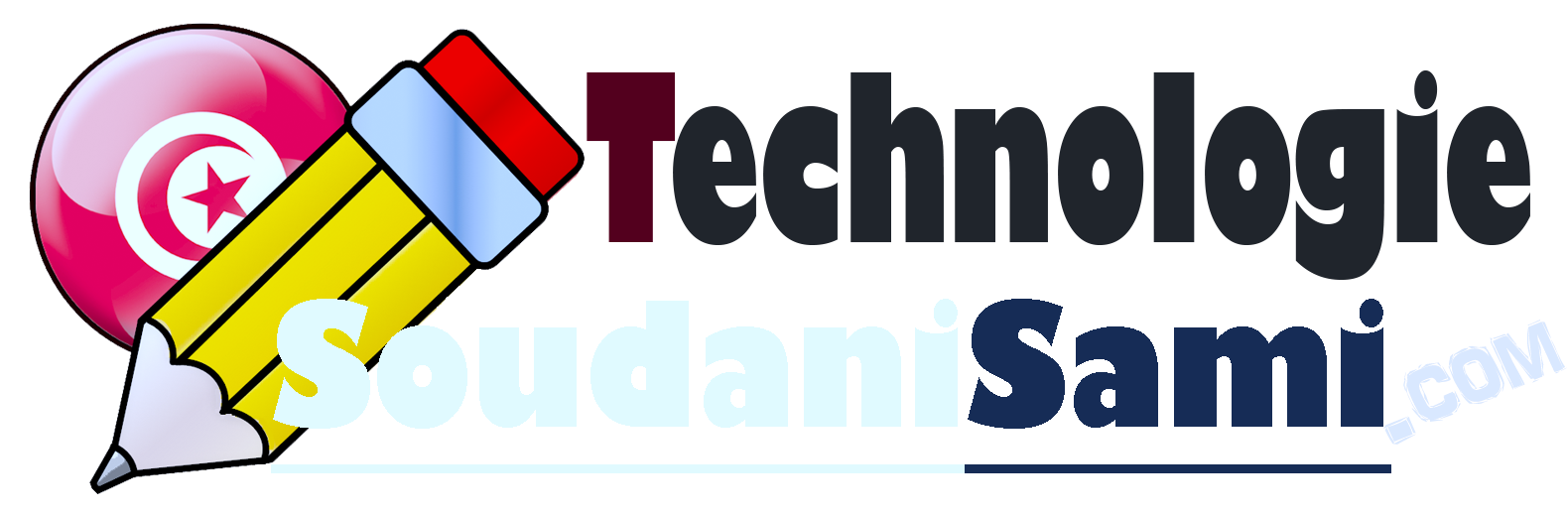 1ère  Année secondaire
leçon 1 :                          Dessin de Définition
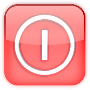 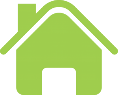 APPLICATIONS
IV
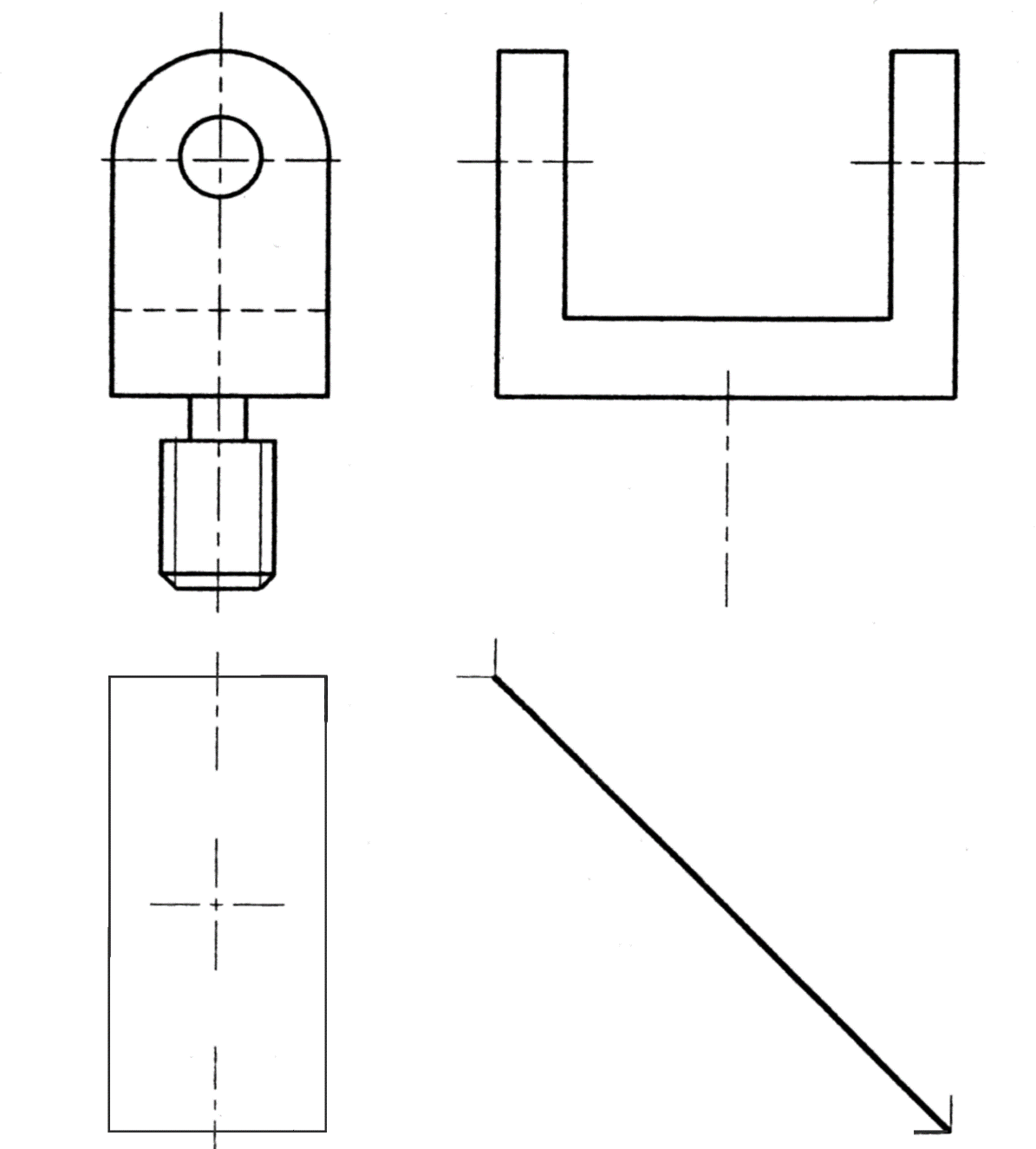 4) On donne ci-dessus le dessin de définition de la chape (9) incomplet. Compléter :  
- La vue de gauche.
- La vue de dessus.
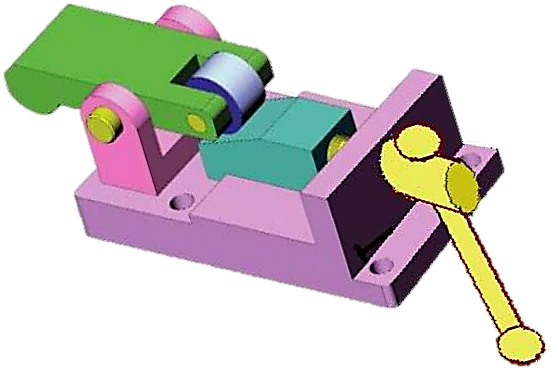 Correction
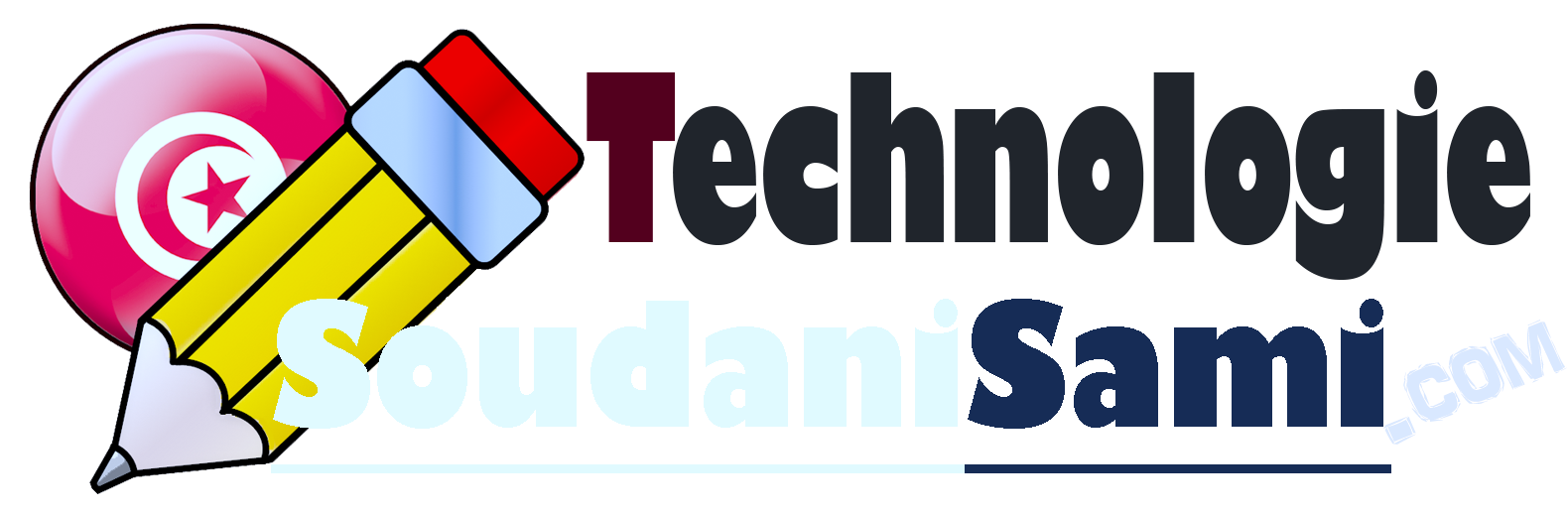 1ère  Année secondaire
leçon 1 :                          Dessin de Définition
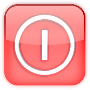 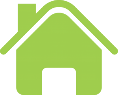 APPLICATIONS
IV
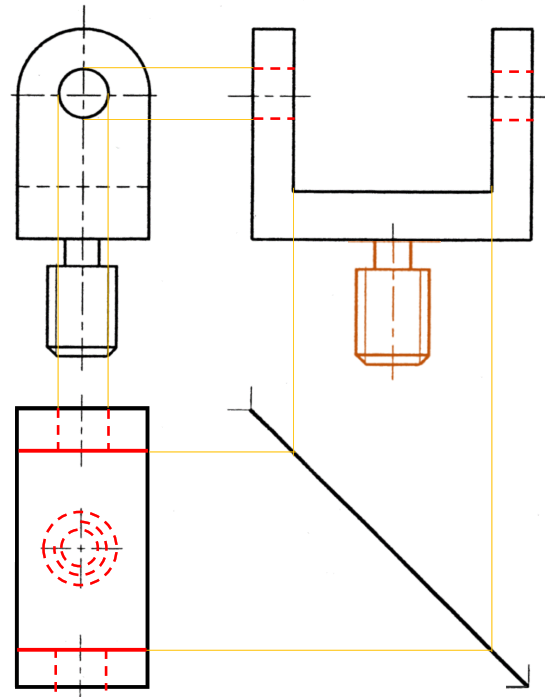 4) On donne ci-dessus le dessin de définition de la chape (9) incomplet. Compléter :  
- La vue de gauche.
- La vue de dessus.
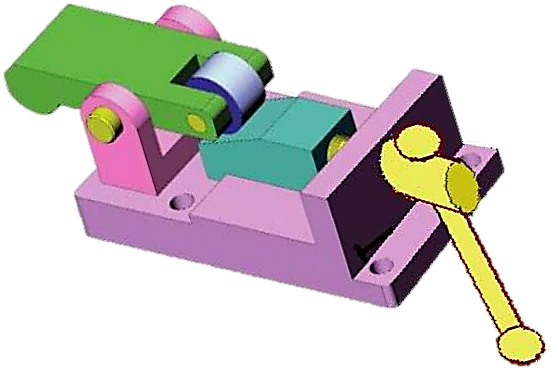 Exercice
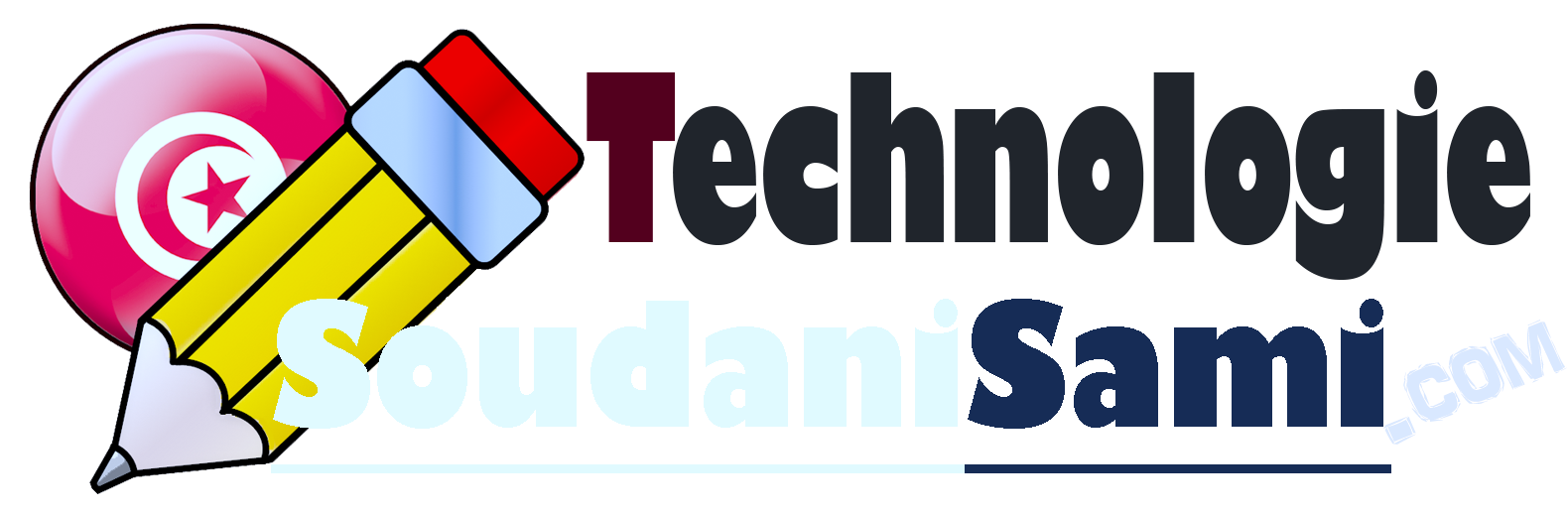 1ère  Année secondaire
leçon 1 :                          Lecture d'un Dessin d'ensemble
SYSTÈME COMBINATOIRE
Chap.
5
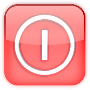 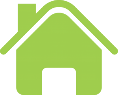 Fin de la Leçon
La Leçon  suivante :
Leçon 1
Les Fonctions Logiques de base
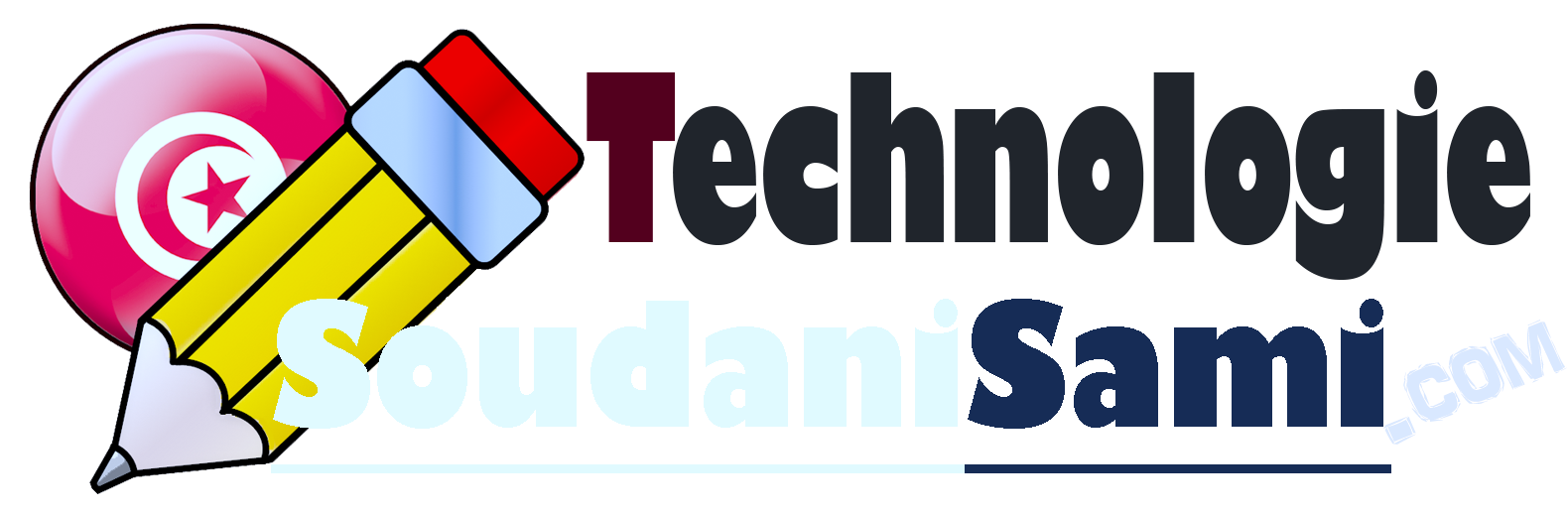 1ère  Année secondaire